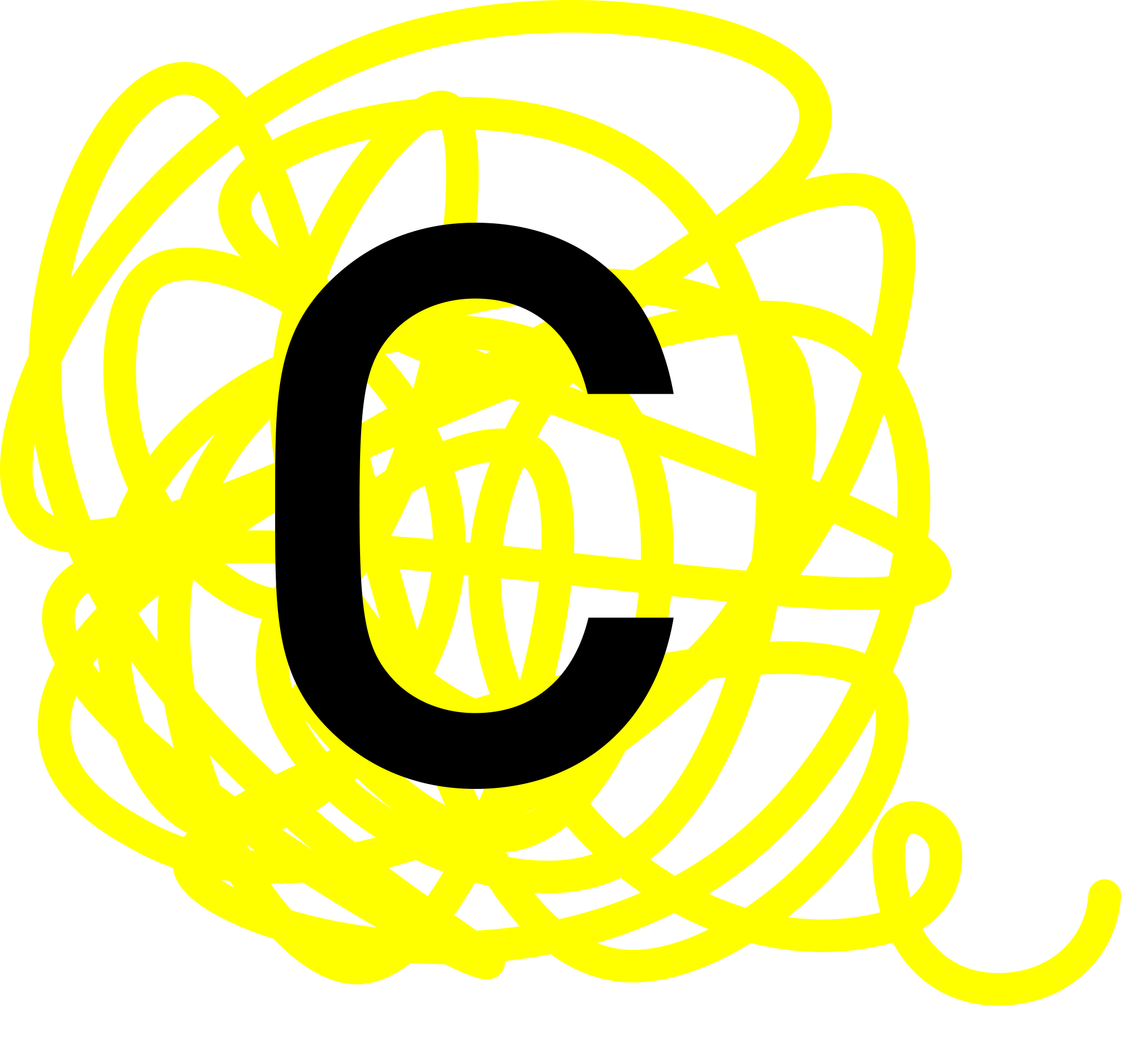 COMMUNICATIE I
12 november 2019
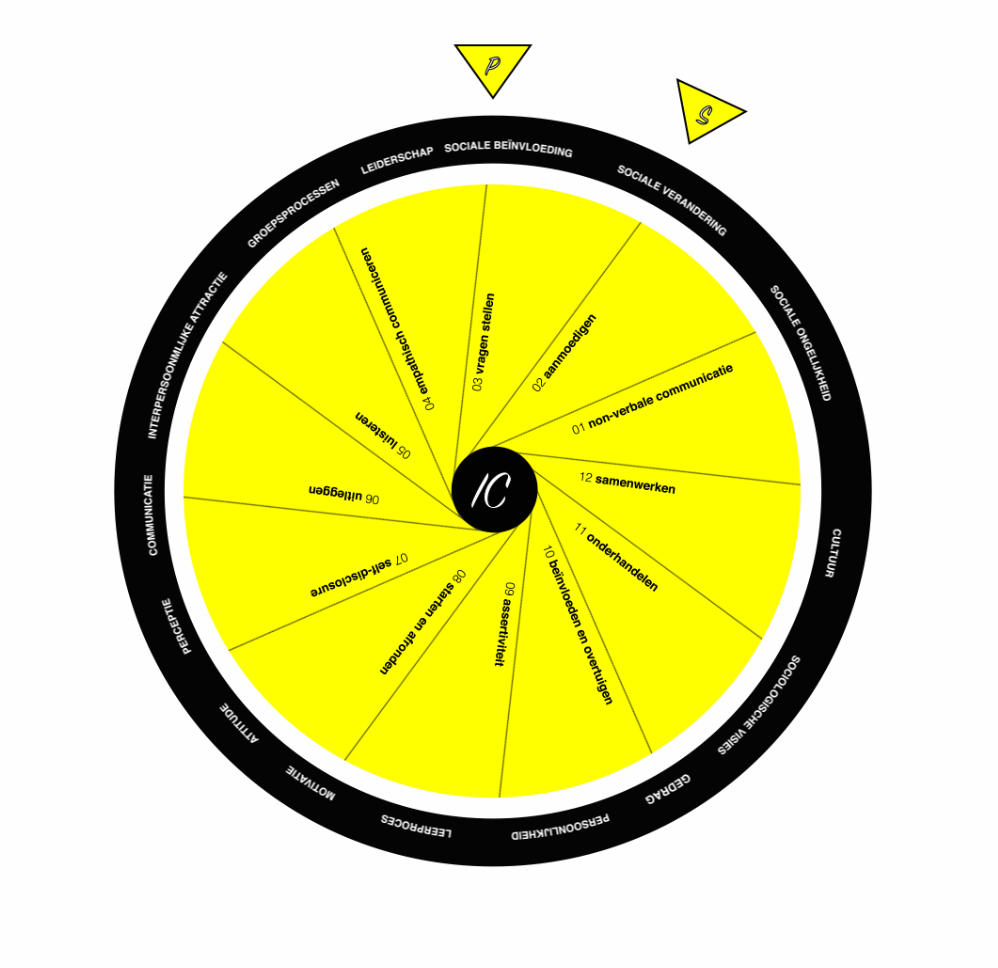 IC interpersoonlijke communicatie
P  psychologie
S  sociologie
OPBOUW MODULE
[Speaker Notes: In de module Communicatie 1 behandelen we interpersoonlijke communicatie. 
‘Inter’ is Latijn voor ‘tussen’. Het gaat dus om verbale en non-verbale interactie ‘tussen’ mensen. 
‘Persoonlijke’ slaat op het directe karakter van deze manier van communiceren. 
Dit in tegenstelling tot wat later in de opleiding aan bod komt in de module Communicatie 2 (semester 2). 
Daar zullen we het hebben over mediacommunicatie. In deze module gaat het om communicatie die rechtstreeks tussen personen gebeurt en dit vaak één-op-één of in kleine groepen.
 
De kern of het vertrekpunt van deze module is interpersoonlijke communicatie. 
We bekijken eerst wat de eventuele voordelen van het bestuderen van interpersoonlijke communicatie zijn. 
Daarna komen de specifieke karakteristieken van interpersoonlijke communicatie aan bod. 
Om interpersoonlijke communicatie op een systematische manier te kunnen bestuderen, en om er ook zinvolle uitspraken over te doen, baseren we ons op een ‘model van interpersoonlijke communicatie’ (Hargie, 2016).
 
Interpersoonlijke communicatie valt voor ons uiteen in 12 subthema’s:
 
Non-verbale communicatie
Aanmoedigen
Vragen stellen
Empathische communicatie
Luisteren 
Uitleggen
Self-disclosure of zelfonthulling
Sociale interacties starten en afsluiten
Assertiviteit
Beïnvloeden en overtuigen
Onderhandelen
Samenwerken 
 
Aan de hand van begrippen uit de psychologie en sociologie gaan op we zoek naar verklaringen voor het gedrag dat we vertonen tijdens een interpersoonlijke interactie. We baseren ons hierbij op het handboek Psychologie en Sociologie (Wijsman & Molendijk, 2017). Met die inzichten moeten we op het einde van dit semester in staat zijn om doelgericht en bewust te communiceren in een interpersoonlijke context. 
 
Begrippen uit de psychologie die ons kunnen helpen om tot inzichten te komen zijn:
Gedrag en invloeden op gedrag
Persoonlijkheid
Leerprocessen
Motivatie
Attitude
Perceptie
Communicatie
Interpersoonlijke attractie
Groepsprocessen
Leiderschap en leidinggeven
Sociale beïnvloeding
 
Begrippen uit de sociologie die ons kunnen helpen om tot inzichten te komen zijn:
Sociologische visies op de maatschappij
Cultuur
Sociale ongelijkheid
Sociale verandering]
1.Overtuigen
[Speaker Notes: Nu we meer weten over de begrippen ‘motivatie’ en ‘attitude’, kunnen we beter begrijpen hoe beïnvloeden en overtuigen werken.

We hebben gezien hoe attitudes tot stand komen (denk aan de 3 aspecten van een attitude: gevoelsmatig, cognitief en handelingsaspect).
We hebben ook gezien hoe attitude gedrag kan sturen.
Dat dat bewust en onbewust gebeurt.
Dat je ook gedragsverandering door attitudeverandering kan nastreven.
Handig denkkader daarbij is de ‘theorie van het gepland gedrag’ (Ajzen).

‘Attitude’ speelt een belangrijke rol in het onderzoek naar beïnvloeding.

In veel domeinen van de communicatiesector (sales, advertising, PR, digital storytelling, …) zullen beïnvloeden en overtuigen dagelijkse kost zijn.]
“Overtuiging vindt plaats wanneer meningen en voorkeuren (attitudes) worden beïnvloed door feiten en argumenten”
Wat is overtuigen?
[Speaker Notes: Overtuigen is één van de meest herkenbare vormen van beïnvloeding.

In eerste instantie denken we natuurlijk aan de inhoud.
Dit wil zeggen, we denken mensen te kunnen beïnvloeden en overtuigen met de inhoud van wat we zeggen of schrijven.
In dat geval zijn feiten en argumenten (door bijvoorbeeld het geven van statistische informatie) belangrijk.

Als we met de inhoud (inhoudelijke argumentatie) attitudes vormen dan is overwegend het cognitieve aspect van de attitudevorming aan het werk.]
acceptance
understanding
memory
presentation
attention
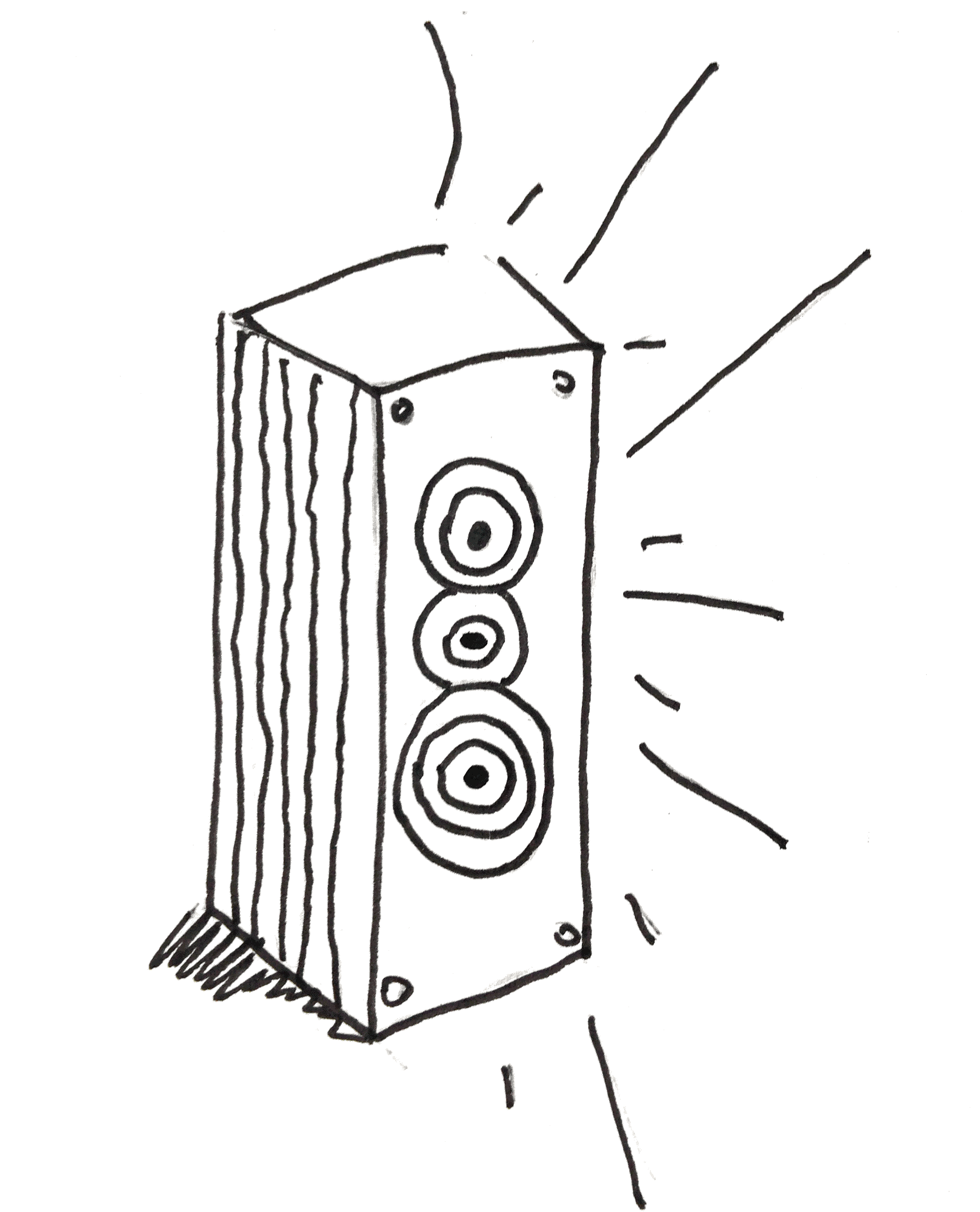 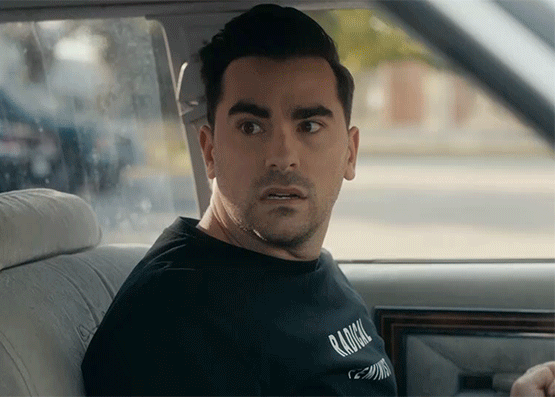 OK!
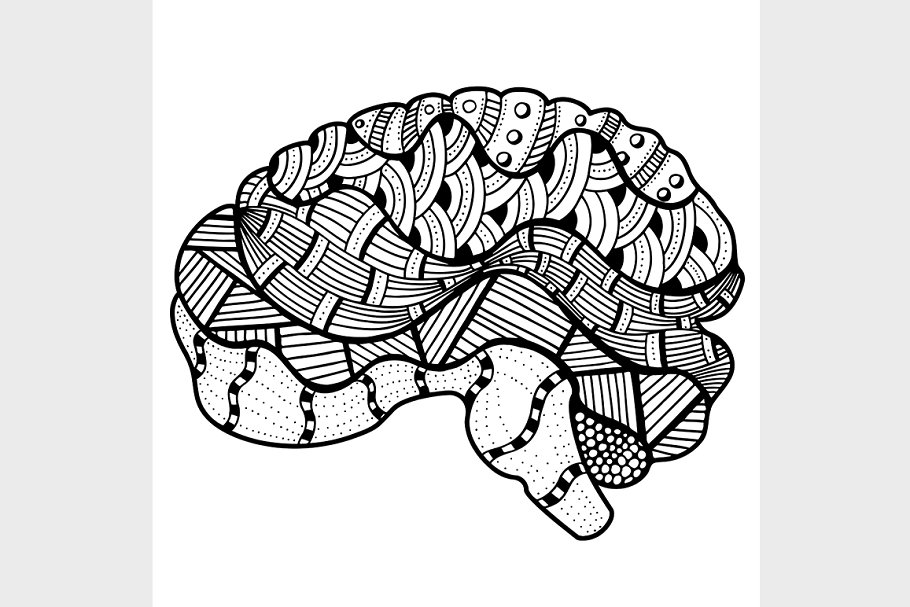 MOTIVATION
behaviour
Proces van overtuigen – inoculation theory
McGuire (1969)
[Speaker Notes: William McGuire (1925-2007) bedacht de inoculation theory (inoculation = inenting)

Deze theorie beschrijft hoe mensen zich kunnen wapenen tegen informatie die bedoeld is om ze te beïnvloeden en van mening te doen veranderen.

McGuire beschreef het proces van overtuigen in 6 fases:
Presentatie van de informatie
Aandacht
Begrijpen van de informatie
Instemming met de argumenten die de informatie bevat
Herinneren van de informatie
Het uiteindelijke gedrag

Opmerking 1
Zonder aandacht is er geen informatieverwerking.
Aandacht besteden aan iets is een vorm van exploratief gedrag.
De motor van dat gedrag wordt gevormd door nieuwsgierigheid. 

Opmerking 2
Deze theorie legt de nadruk op de processen die een rol spelen bij beïnvloeding.]
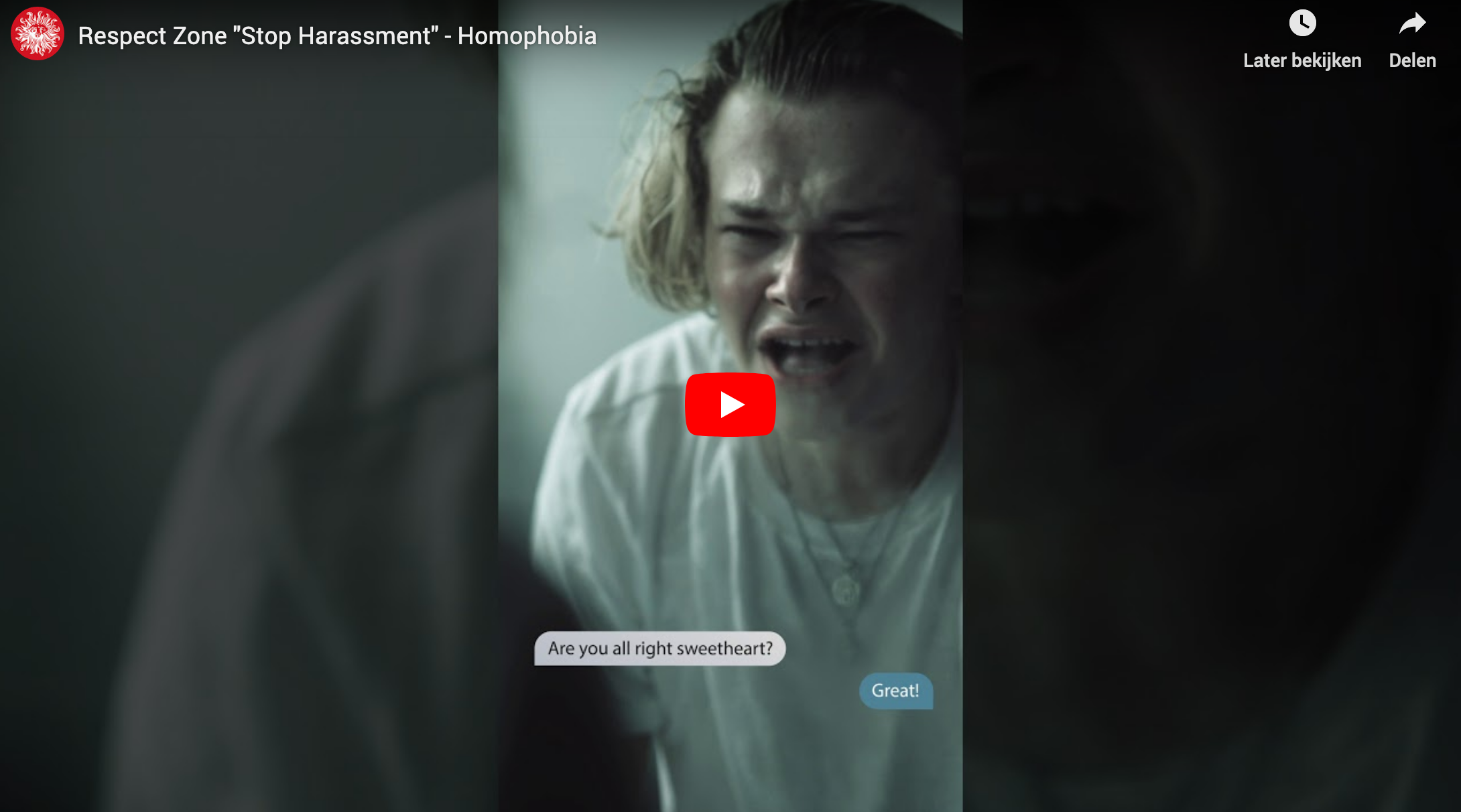 [Speaker Notes: https://www.adsoftheworld.com/media/film/respect_zone_stop_harassment]
2.Overtuigingskracht
[Speaker Notes: Ok, maar waar zit de kracht van overtuigen?
Zn wat bepaalt die overtuigingskracht?]
Overtuigingskracht wordt bepaald door de inhoud en structuur van de informatie
Inhoud en structuur
[Speaker Notes: In de eerste plaats KAN de kracht van overtuigen zitten in de inhoud van een boodschap.
Met inhoud bedoelen we de inhoudelijke argumentatie (argumenten dus) die we gebruiken om een standpunt duidelijk te maken.

Naast de inhoud heeft een boodschap ook structuur.
Dit heeft betrekking op de manier waarop de inhoudelijke argumenten zijn opgebouwd en geordend.]
Overtuigingskracht wordt bepaald door de motivatie van de ontvanger om iets te doen met die informatie
Motivatie van de ontvanger
[Speaker Notes: MAAR!
Alles hangt af van de motivatie van de ontvanger.
Is die bereid (lees: voldoende gemotiveerd) om de informatie die zijn/haar zintuigen bereikt te verwerken?]
3.Overtuigen met inhoud
[Speaker Notes: Laten we eerst kijken naar hoe inhoud tot beïnvloeden en overtuigen kan leiden.]
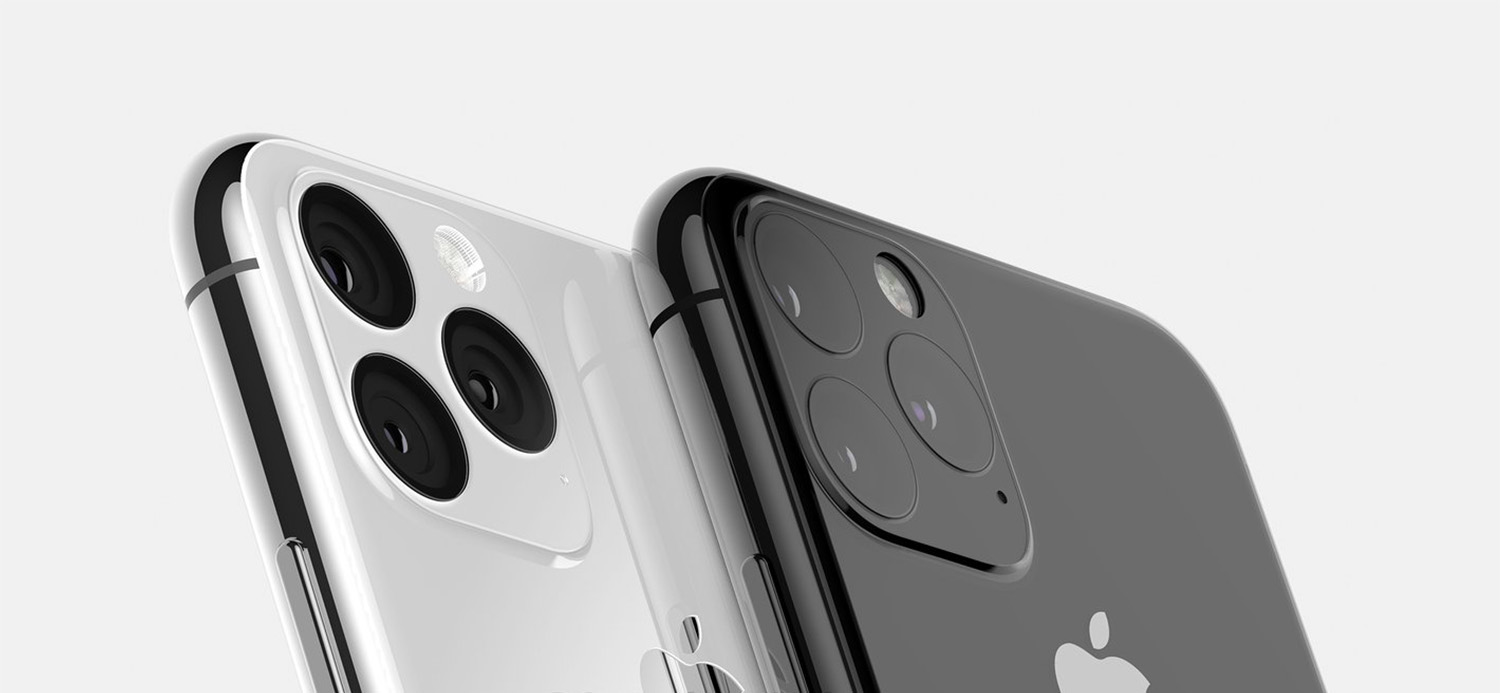 Attitude en gedrag
[Speaker Notes: Als ik je wil overtuigen om het nieuwe model smartphone van Apple te kopen kan je bijvoorbeeld wijzen op een bijzondere eigenschap van het product, zoals de nieuwe camerafunctie van het toestel.
Dit is overtuigen op basis van een feit of argument.
Je kan bijvoorbeeld een vriend of vriendin aanraden (of afraden) om een smartphone van dat type te kopen gebaseerd op je eigen ervaring met dergelijk toestel.

In een verkoopsgesprek kan de klant het bijvoorbeeld heel belangrijk vinden (attitude) dat zijn/haar smartphone een goede camerafunctie heeft en bijgevolg overtuigd worden om een smartphone te kopen (gedrag)]
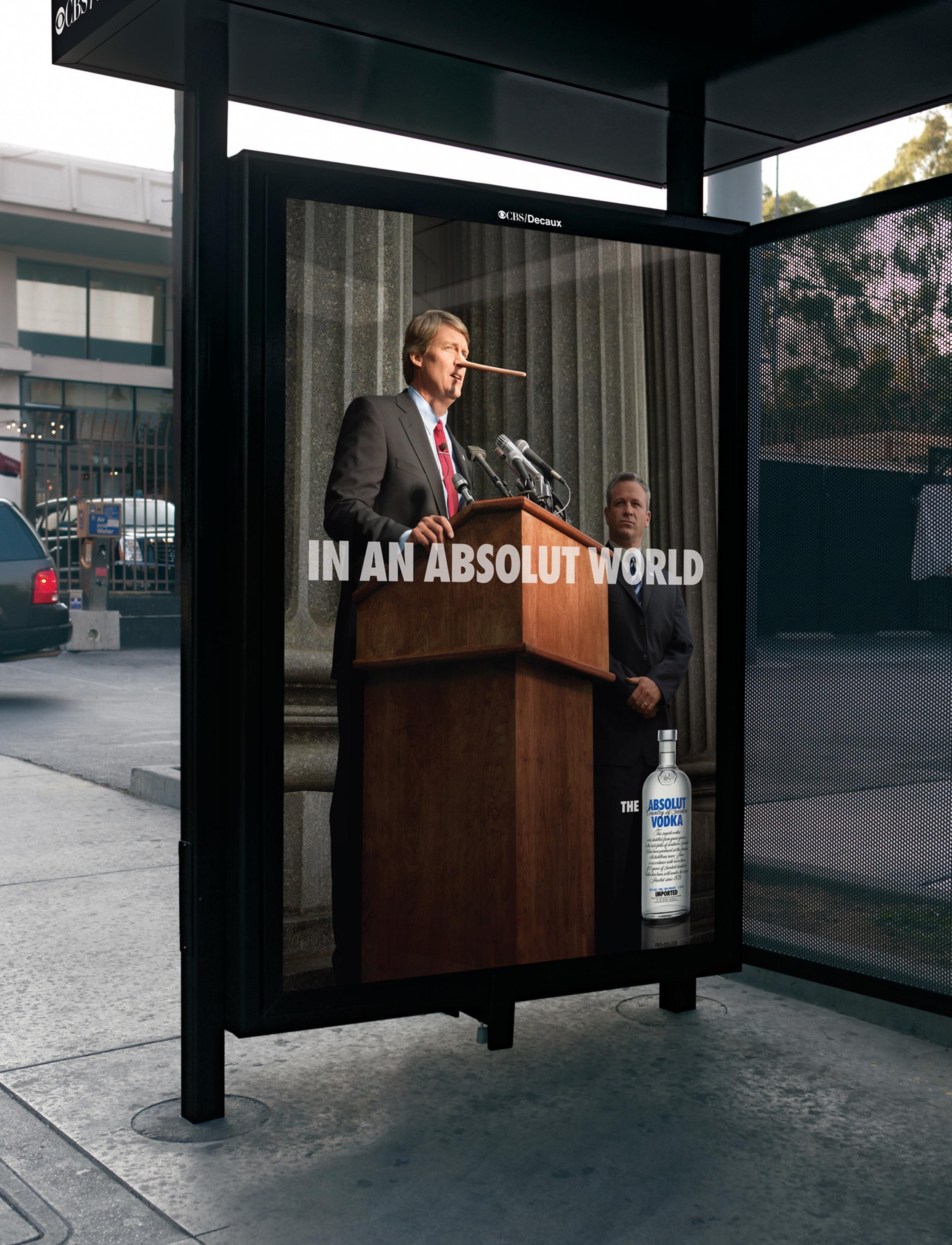 Attitude en gedrag
[Speaker Notes: Een politicus kan met sterke argumenten komen om je te overtuigen van zijn/haar ideologie (attitude).
Misschien ga je bij de volgende verkiezingsronde zelfs wel stemmen voor deze politicus (gedrag).

Voorbeeld
Denk bijvoorbeeld aan de verschillende standpunten over kernenergie.
Heel vaak gaan kiezers een standpunt innemen dat ver staat van de inhoudelijke argumentatie doordat de kennis over het thema onvoldoende is.]
De beïnvloeding komt tot stand door een weloverwogen, beredeneerde afweging van de voor- en nadelen van een standpunt
Overtuigen met inhoud
[Speaker Notes: Als we willen overtuigen met de inhoud dan…]
Zie Onderzoek I
Overtuigen met inhoud
[Speaker Notes: Hoe je een deugdelijke argumentatie verzamelt en opbouwt zie je in de lessen Onderzoek I]
Maar overtuigen gebeurt niet altijd met een deugdelijke argumentatie!
Overtuigen met inhoud
[Speaker Notes: Je kan niet altijd overtuigen met enkel en alleen de inhoud (of inhoudelijke argumenten).

Denk bijvoorbeeld zelf aan je mening over kernenergie, De Lijn, global warming
Waar is die op gebaseerd?
Hoe heb je je mening (attitude)]
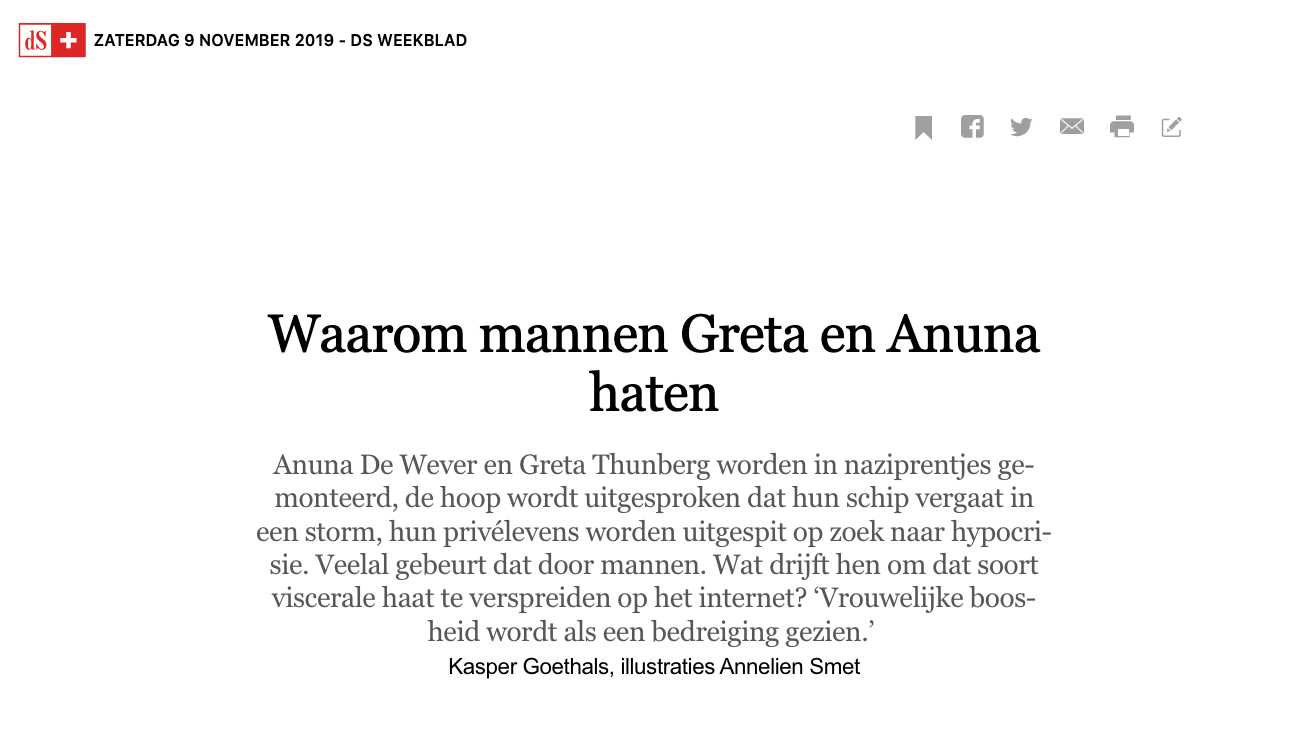 [Speaker Notes: https://www.standaard.be/cnt/dmf20191107_04705683

De attitude over ’global warning’ wordt vaak gevormd door emotionele aspecten en minder op vlak van cognitieve aspecten (feiten, inhoudelijke argumenten).

Waarom haten vooral mannen Greta en Anuna?
*mannen zien vrouwelijke boosheid als bedreigend
*]
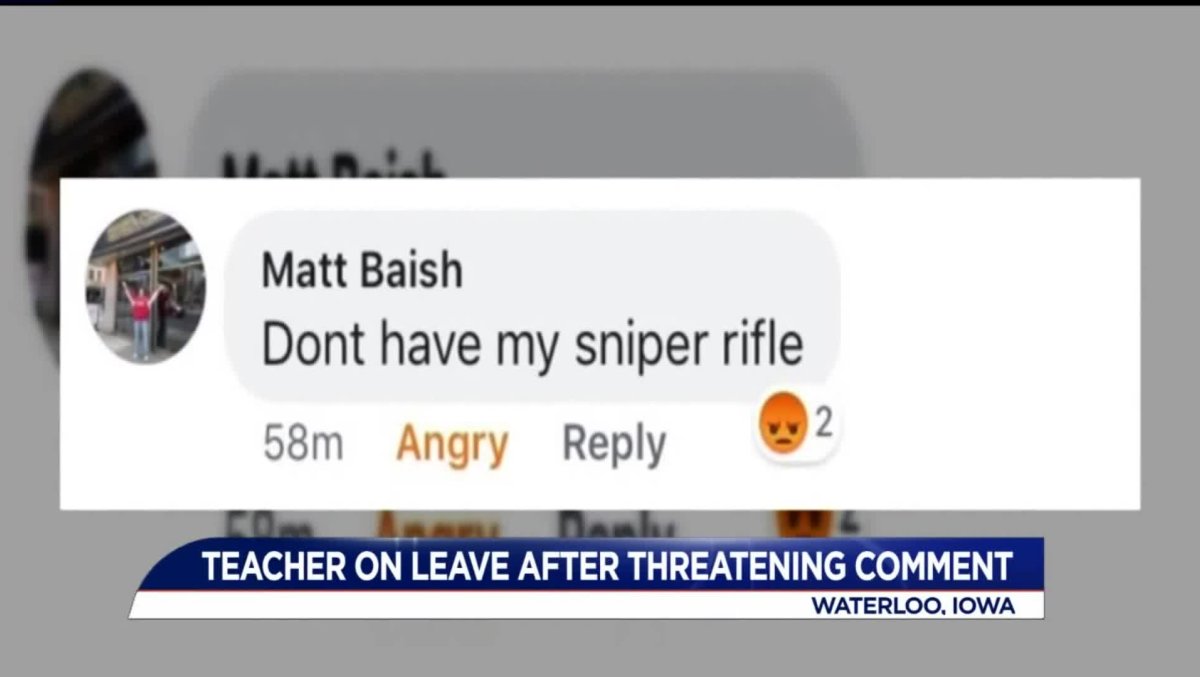 [Speaker Notes: De haatboodschap van leraar (Matt Baish) kostte hem zijn job.
Vanwaar die haat?
Hij stond volgens lokale televisiestations nochtans bekend als een strenge, maar ook grappige leraar. ‘Hij was altijd vriendelijk tegen de ouders en bereid om buiten zijn uren trage leerlingen bijles te geven’, getuigt een moeder.
Wat drijft iemand om de spot te drijven met de dood van een 16-jarig meisje?

Baish is niet de enige man die plots zijn gevoel voor proportie kwijtraakt en hard uithaalt. 

In Frankrijk noemde Julien Aubert van Les Republicains Thunberg ‘de profetes in korte broek’ die de ‘Nobelprijs voor de Angst’ moet krijgen. 

De Britse zakenman en conservatieve brexiteer Arron Banks wenste haar tijdens haar zeiltocht een ‘onverwachte augustusstorm’ toe. 

Bij aankomst in de VS vergeleken prominente conservatieve opiniemakers Thunbergs speech met nazipropaganda en ‘de woorden van slachtoffers van maoïstische heropvoedingskampen’. 

Breitbart-redacteur John ­Nolte twitterde dat hij niet goed weet wat Thunberg nu meer nodig heeft: ‘Een pak voor haar broek of een psychiatrische interventie?’ 

Wie op ­Twitter de naam Anuna of Greta intikt, ziet oude mannen die seksistische commentaar geven op het uiterlijk en de privérelaties van de tieners, maar ook getreiter, leedvermaak en fysieke bedreigingen.
de vileine reacties komen vooral van oudere blanke mannen aan de rechterkant van het politieke spectrum.]
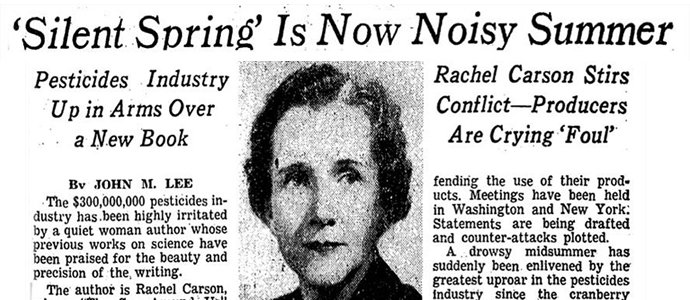 [Speaker Notes: Het belagen van vrouwen omwille van hun standpunt over maatschappelijke problemen is niet nieuw

Toen marinebioloog Rachel Carson in 1962 haar boek Dode lente schreef, over de schadelijke effecten van pesticiden, werd ze uitgemaakt voor een fantaste en gekkin. Haar ‘sprookjes’, zo klonk het bij tegenstanders, zouden ‘de mensheid terug katapulteren naar de donkere middeleeuwen, waarin insecten, ziekten en ongedierte de aarde opnieuw ­domineren.’ Hultman deed ook onderzoek naar de archieven van de Zweedse politica Birgitta Dahl, die in de jaren 80 als minister van Energie pleitte voor een transitie naar hernieuwbare bronnen. ‘We ontdekten dat iemand uitwerpselen naar haar persoonlijke adres stuurde en dat ze regelmatig misogyne dreigbrieven ontving in de post’, zegt Hultman. Dahl heeft er nooit in het openbaar over gerept. Alleen dat iemand het schuurtje bij haar vakantiehuisje had afgebrand, was bekend.]
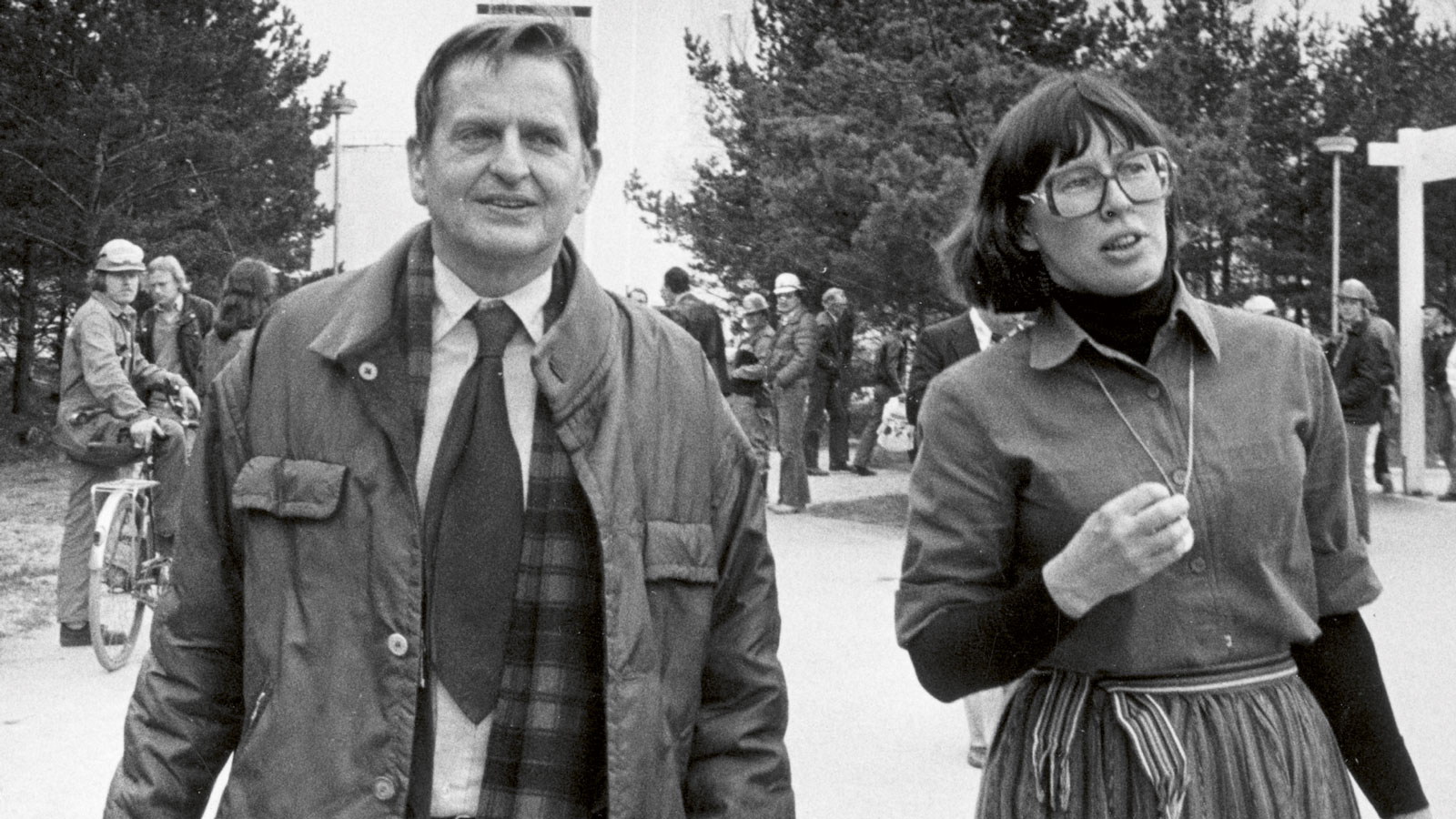 [Speaker Notes: De Zweedse politica Birgitta Dahl, die in de jaren 80 als minister van Energie pleitte voor een transitie naar hernieuwbare bronnen werd ook belaagd door mannen. ‘We ontdekten dat iemand uitwerpselen naar haar persoonlijke adres stuurde en dat ze regelmatig misogyne dreigbrieven ontving in de post’, zegt Hultman. Dahl heeft er nooit in het openbaar over gerept. Alleen dat iemand het schuurtje bij haar vakantiehuisje had afgebrand, was bekend.]
Waarom?
[Speaker Notes: Gebrek aan cognitieve bagage wat betreft het onderwerp
‘Uit onderzoek blijkt dat vrouwen en meisjes veel meer begaan zijn met de klimaatcrisis, er meer ­kennis over hebben en vaker bereid zijn om hun gedrag te veranderen. 
Enquêtes, zowel in de Verenigde Staten als in Europa, tonen dat oudere mannen minder weten over de wetenschap achter klimaatverandering en ook minder bereid zijn om te veranderen.’ 

Attitudevorming onder invloed van het sociale aspect
Vegetarisme bijvoorbeeld zien veel mannen nog altijd als iets ‘typisch vrouwelijk’. ‘Het klinkt misschien raar voor wie dat niet zo ervaart, maar voor veel mannen is afval sorteren iets voor “mietjes” en vrouwen. Al vanaf jonge leeftijd zit dat er diep in bij jongens.’

Opwarming van de aarde werd in 2 fases tegengesproken:
Fase 1 (jaren ’80) door de industrie; Fase 2 door partijpolitieke ideologieën.

Het debat wordt steeds vuiler gespeeld. “Sterke mannen” zoals Donald Trump zijn openlijk seksistisch en homofoob en hun harde boodschappen sluipen de mainstream binnen. 

Daarbij komen de sociale ­media, die een megafoon zetten op de onderbuik van de samen­leving. Mensen voelen zich minder geremd om online haatboodschappen uit te spreken.
Dit is online disinhibition (ontremming).

‘Mensen denken dat ze tegen de kritiek moeten kunnen omdat ze in het publieke debat treden. Ze vergeten weleens dat het om tieners gaat. Het pestgedrag van jongens en mannen is zichtbaarder dan dat van vrouwen. Jongens zijn brutaler in hun agressie en pesten vaker publiek. Vrouwen gebruiken vaker andere ­kanalen, zoals privé-chat.’

Onderzoek, zegt Pabian, toont aan dat de uithalen vaak dienen als uitlaatklep. ‘Iemand kan een slechte dag gehad hebben op het werk, allang met een frustratie rondlopen of net ruzie gemaakt hebben met zijn partner, dan ziet hij een bericht over Anuna en reageert hij gemeen.

‘Empirisch onderzoek toont overweldigend aan dat vrouwen in de politiek, en dan vooral degene die kritisch zijn voor het ­status quo, veel meer bagger over zich heen krijgen dan hun mannelijke collega’s die hetzelfde zeggen’, zegt MacGregor. ‘Voor ­velen bereikt het zelfs een punt dat ze de politiek weer verlaten.

Sterke vrouwen die opkomen voor dergelijk maatschappelijk thema en dat met enige kwaadheid etaleren druist in tegen onze culturele normen. ‘Boze vrouwen worden vaker als een bedreiging gezien dan boze mannen: niet als slachtoffer, maar als degene die op het punt staat slachtoffers te maken’, schrijft Leslie Jameson in een schitterend essay voor The New York Times. Daarin toont de schrijfster hoe onze literaire, politieke en culturele geschiedenis doordrenkt is van het beeld van vrouwenwoede als gevaar.

Voor veel mannen is het een gruwelijk gevoel om door een tienermeisje de les ­gespeld te worden, denkt Hultman. ‘Velen voelen zich ook wel schuldig ondertussen, de kennis over klimaatverandering is er allang en de effecten vallen moeilijk te ontkennen.’]
Is er in dit voorbeeld sprake van cognitieve dissonantie 
of dissonantiereductie?
4.Duale-procesmodellen en overtuigen
[Speaker Notes: Duale-procesmodellen gaan in op de wijze waarop informatie door de ontvanger wordt verwerkt.

Hoe gemotiveerder iemand is (MOTIVATIE) en hoe meer tijd en mogelijkheden hij/zij heeft om de informatie te verwerken (CAPACITEIT), des te uitgebreider zal hij/zij stilstaan bij die informatie en des te meer energie zal hij besteden aan het verwerken ervan.]
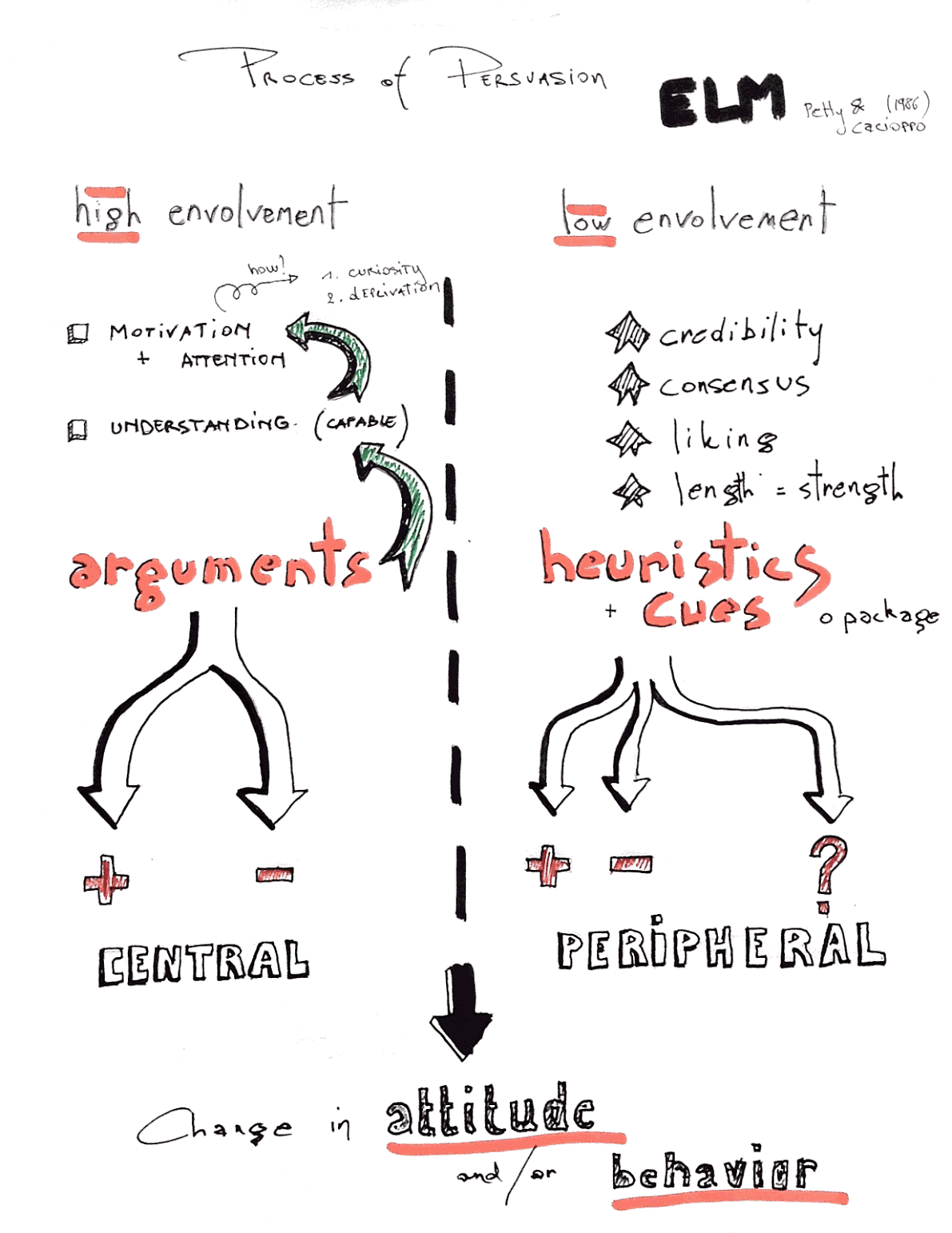 Elaboration Likelihood Model
[Speaker Notes: ELM of Elaboration Likelihood Model
Een model dat probeert uit te leggen hoe informatie verwerkt wordt en hoe het proces van overtuigen werkt.

Wanneer mensen een onderwerp belangrijk vinden (MOTIVATIE) en de mogelijkheid en tijd hebben (CAPACITEIT) zullen ze hun mening vormen op basis van een uitgebreide analyse van voor- en nadelen (inhoud).

De motivatie kan door interne of externe prikkels tot stand komen.


Wanneer dat niet zo is dan zullen mensen simpele vuistregels of beslisregels (heuristieken) gebruiken om hun mening te vormen.

Er zijn twee routes van informatieverwerking op basis waarvan attitudes gevormd en veranderd worden (vandaar duale-procesmodel).]
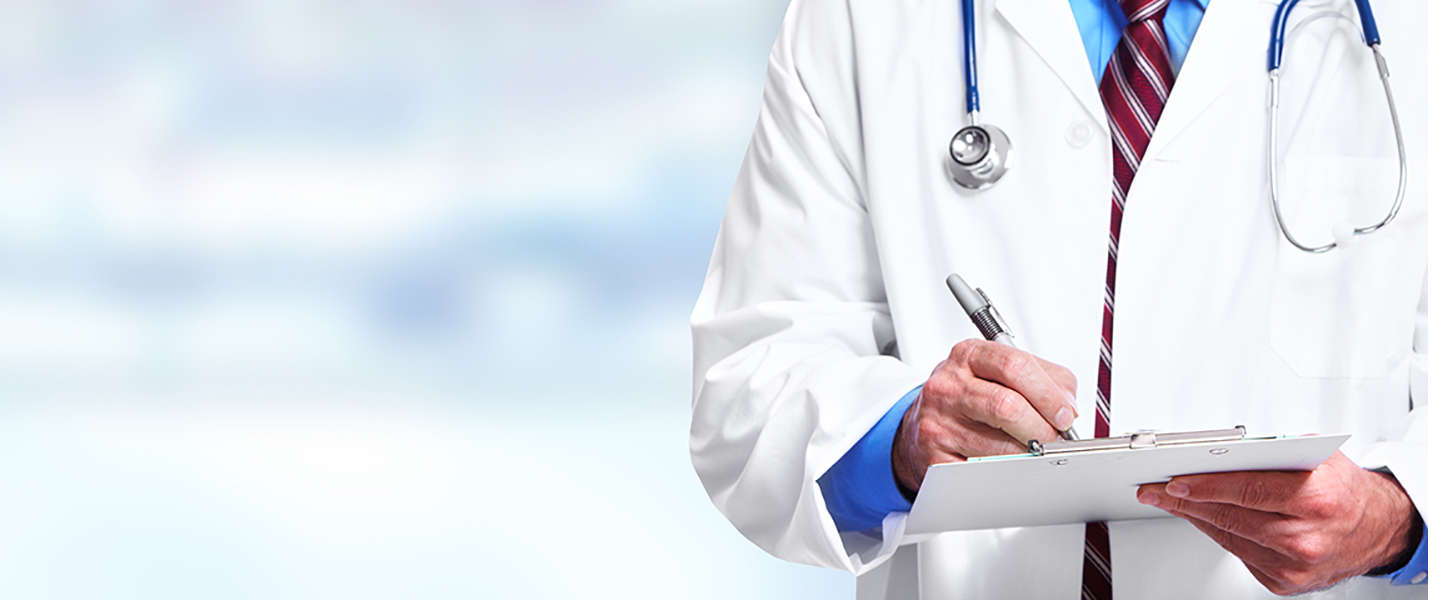 Elaboration Likelihood Model - voorbeeld
[Speaker Notes: Stel je komt bij de dokter voor een, in jouw ogen, kleine aandoening.

Situatie 1
Na wat luisteren met de stetoscoop en kloppen met een hamer adviseert de arts een diepgaande operatie en een revalidatieperiode van 3 weken.

In dit geval ga je je informeren over de aandoening.
Je gaat zelf actief op zoek naar informatie.
Je leest aandachtig de argumentatie en weegt voor- en nadelen af.
Je bekijkt de zaak kritisch en laat je goed informeren.

In dit geval gebeurt informatieverwerking volgens de centrale route.

Situatie 2
Na wat luisteren met de stetoscoop en kloppen met een hamer schrijft de arts een korte kuur voor.

In dit geval ga je waarschijnlijk geen diepgaand onderzoek doen naar de aandoening.
Je gaat geen extra informatie inwinnen.

Je gaat je oordeel (attitude) maken aan de hand van andere factoren, zoals de expertise van de arts, zijn of haar ervaring en kennis.

In deze situatie gebeurt de informatieverwerking via de perifere route.]
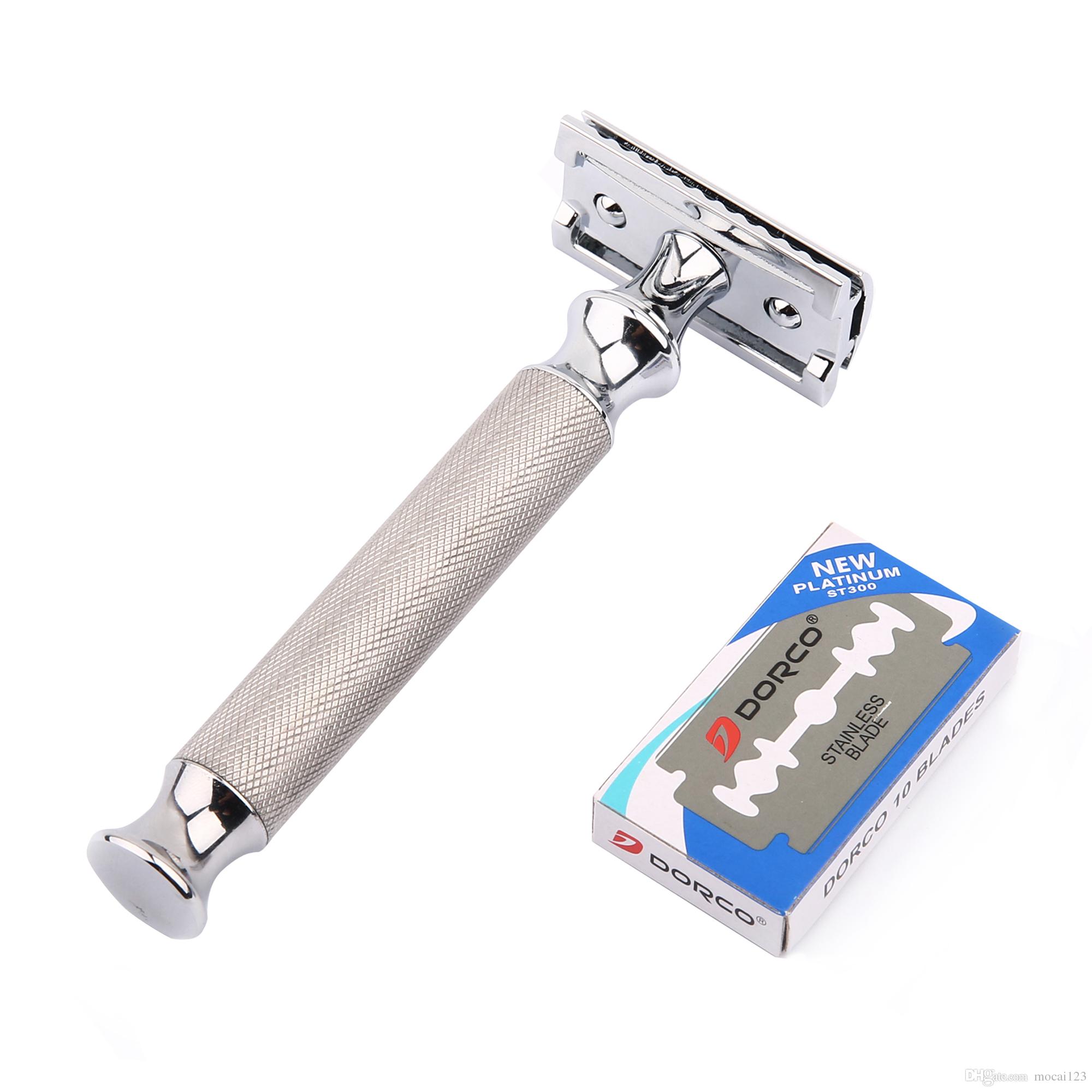 Experiment
[Speaker Notes: Het ELM werd getoetst aan een experiment van Petty, Cacioppo & Schuman (1983)

Er werd gekeken naar de relatie tussen betrokkenheid (low/high envolvement), bekendheid (celebrity) en de kwaliteit van de argumenten.
Proefpersonen kregen verschillende reclames te zien voor een nieuw soort scheermes.

Hoge betrokkenheid werd gecreëerd door de respondenten te vertellen dat ze na het experiment mochten kiezen tussen verschillende soorten scheermessen.
Lage betrokkenheid werd gekozen door aan de andere respondenten te zeggen dat ze nadien mochten kiezen tussen verschillende soorten tandpasta.

Er bestonden 2 versies van de reclame.
De ene versie had het over de belangrijke eigenschappen van het scheermes (ribbels op het handvat voor betere grip bijvoorbeeld).
De andere versie werden ook eigenschappen van het scheermes genoemd, maar minder relevante (zoals bijvoorbeeld dat het scheermes drijft op het water).

De informatie van de belangrijke en onbelangrijke eigenschappen werd vergezeld van de mededeling dat dat de mening van bekende atleten of mensen in een plaats in Californië was.]
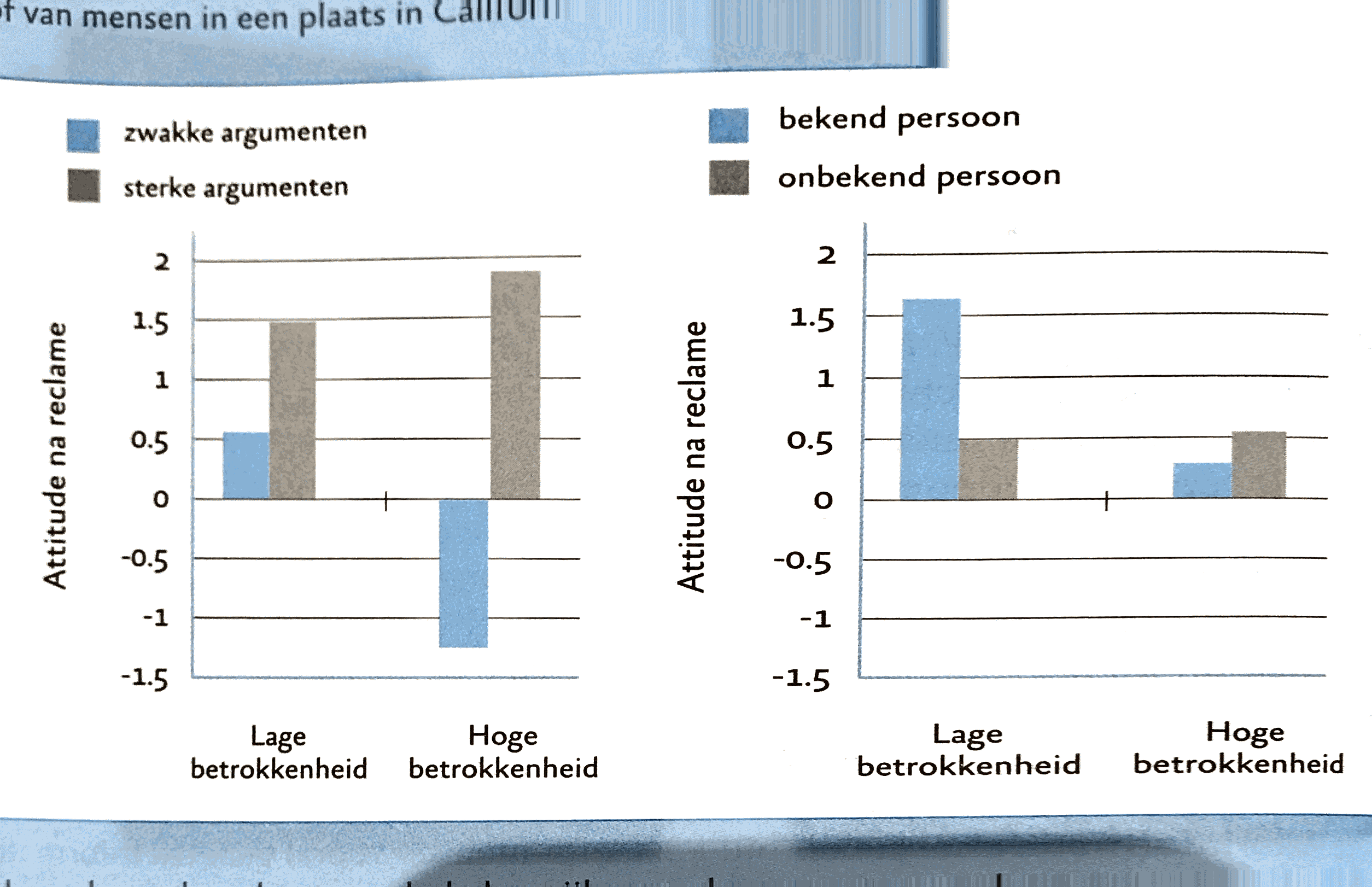 Experiment - resultaten
[Speaker Notes: Resultaten
Over het algemeen waren de belangrijke, sterke argumenten het meest overtuigend.
Maar personen met een lage betrokkenheid lieten vooral hun attitude beïnvloeden door minder relevante kenmerken van de reclame (zoals het feit dat de informatie afkomstig was van een bekend persoon).
De meer betrokken deelnemers werden overtuigd door de kenmerken van het scheermes.

Besluit
(Persoonlijke) betrokkenheid (high envolvement dus) leidt tot meer aandacht en een betere verwerking van de informatie.
In dit geval is de kwaliteit van de argumenten belangrijk.
Ook de mogelijkheid om informatie te kunnen verwerken is belangrijk.]
I would prefer complex to simple problems.
I like to have the responsibility of handling a situation that requires a lot of thinking.
Thinking is not my idea of fun.*
I would rather do something that requires little thought than something that is sure to challenge my thinking abilities.*
I try to anticipate and avoid situations where there is likely a chance I will have to think in depth about something.*
I find satisfaction in deliberating hard and for long hours.
I only think as hard as I have to.*
I prefer to think about small, daily projects to long-term ones.*
I like tasks that require little thought once I’ve learned them.*
The idea of relying on thought to make my way to the top appeals to me.
I really enjoy a task that involves coming up with new solutions to problems.
Learning new ways to think doesn’t excite me very much.*
I prefer my life to be filled with puzzles that I must solve.
The notion of thinking abstractly is appealing to me.
I would prefer a task that is intellectual, difficult, and important to one that is somewhat important but does not require much thought.
I feel relief rather than satisfaction after completing a task that required a lot of mental effort.*
It’s enough for me that something gets the job done; I don’t care how or why it works.*
I usually end up deliberating about issues even when they do not affect me personally.
Need for Cognition scale
[Speaker Notes: Need for Cognition scale
Niet iedereen is geneigd om informatie te willen analyseren, om energie te steken in het doorgronden van de inhoudelijke argumenten.
Afhankelijk van iemands persoonlijkheid gaan we meer of minder de inhoud van een argumentatie cognitief verwerken.
Om in kaart te brengen welk soort individu jij bent en hoe je omgaat met informatie bestaat er zoiets als de ‘Need for Cognition scale’.

Opmerking 1
Het is niet zo dat mensen die laag scoren op deze schaal moeite hebben om informatie te verwerken.
Het toont enkel aan dat deze mensen minder behoefte hebben om alle informatie grondig te analyseren en te bestuderen.

Opmerking 2
Mensen die hoog scoren op de Need for Cognition scale worden meer beïnvloed door de kwaliteit van de argumenten.
Mensen die lager scoren worden eerder beïnvloed door aspecten als het aantal argumenten en de aantrekkelijkheid van de bron van de informatie.

Need for condition scale
+4 = very strong agreement
+3 = strong agreement
+2 = moderate agreement
+1 = slight agreement
 0 = neither agreement nor disagreement
-1 = slight disagreement
-2 = moderate disagreement
-3 = strong disagreement
-4 = very strong disagreement


BRON
https://centerofinquiry.org/uncategorized/need-for-cognition-scale-wabash-national-study/]
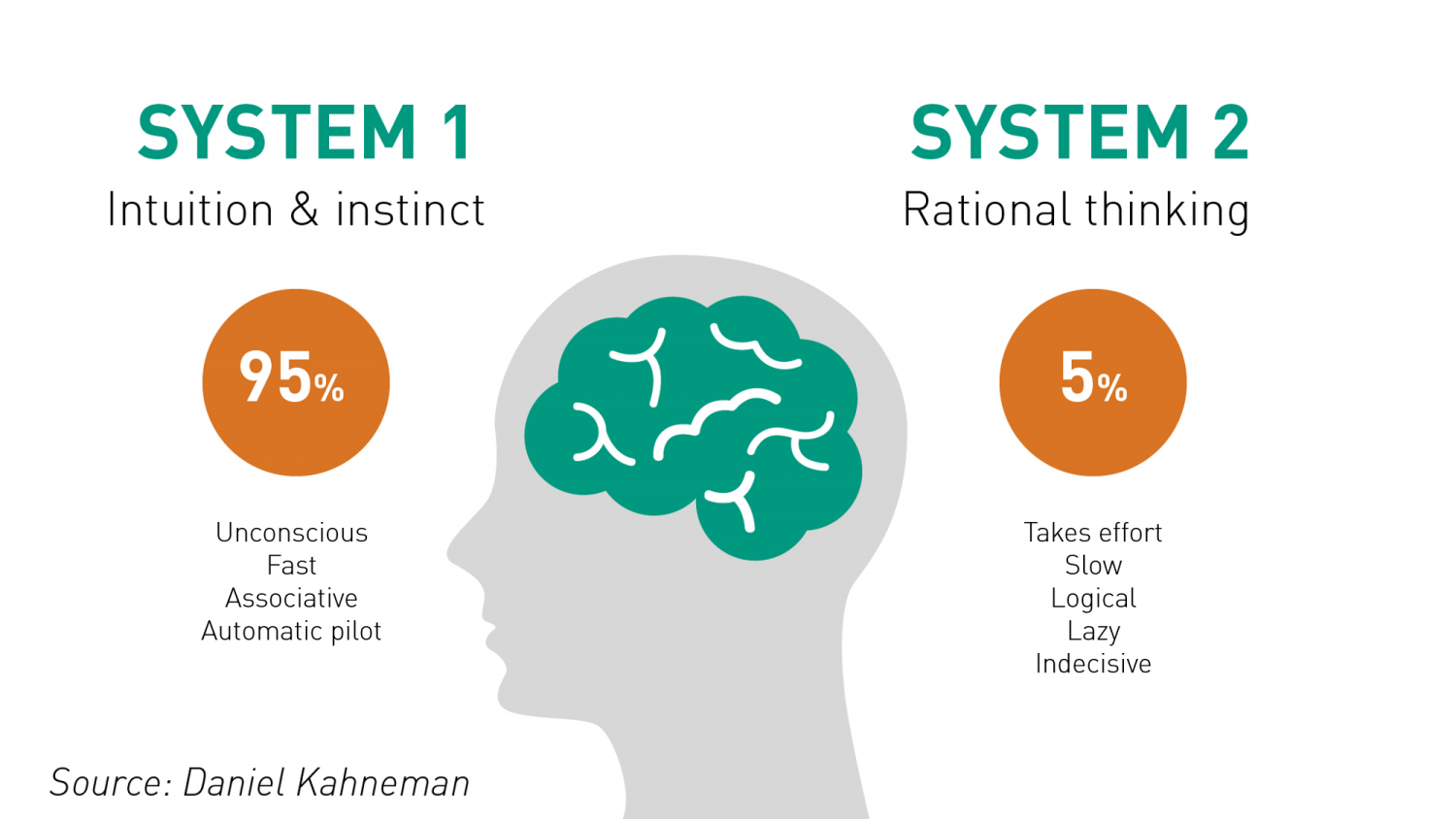 Kritiek op het ELM
[Speaker Notes: Kritiek op het ELM
Het ELM gaat ervan uit dat attitudevorming ofwel via de perifere ofwel via de centrale route gebeurt.
Andere, meer recente modellen gaan ervan uit dat de twee routes (centraal vs perifeer, beredeneerd vs associatief) tegelijkertijd actief kunnen zijn en met elkaar interacteren.

Daniel Kahneman (2011) maakt een onderscheid tussen 2 verschillende systemen. 
Systeem 1 is intuïtief.
Systeem 2 is analytisch en wordt gekenmerkt door relatief trage, beredeneerde informatieverwerking.]
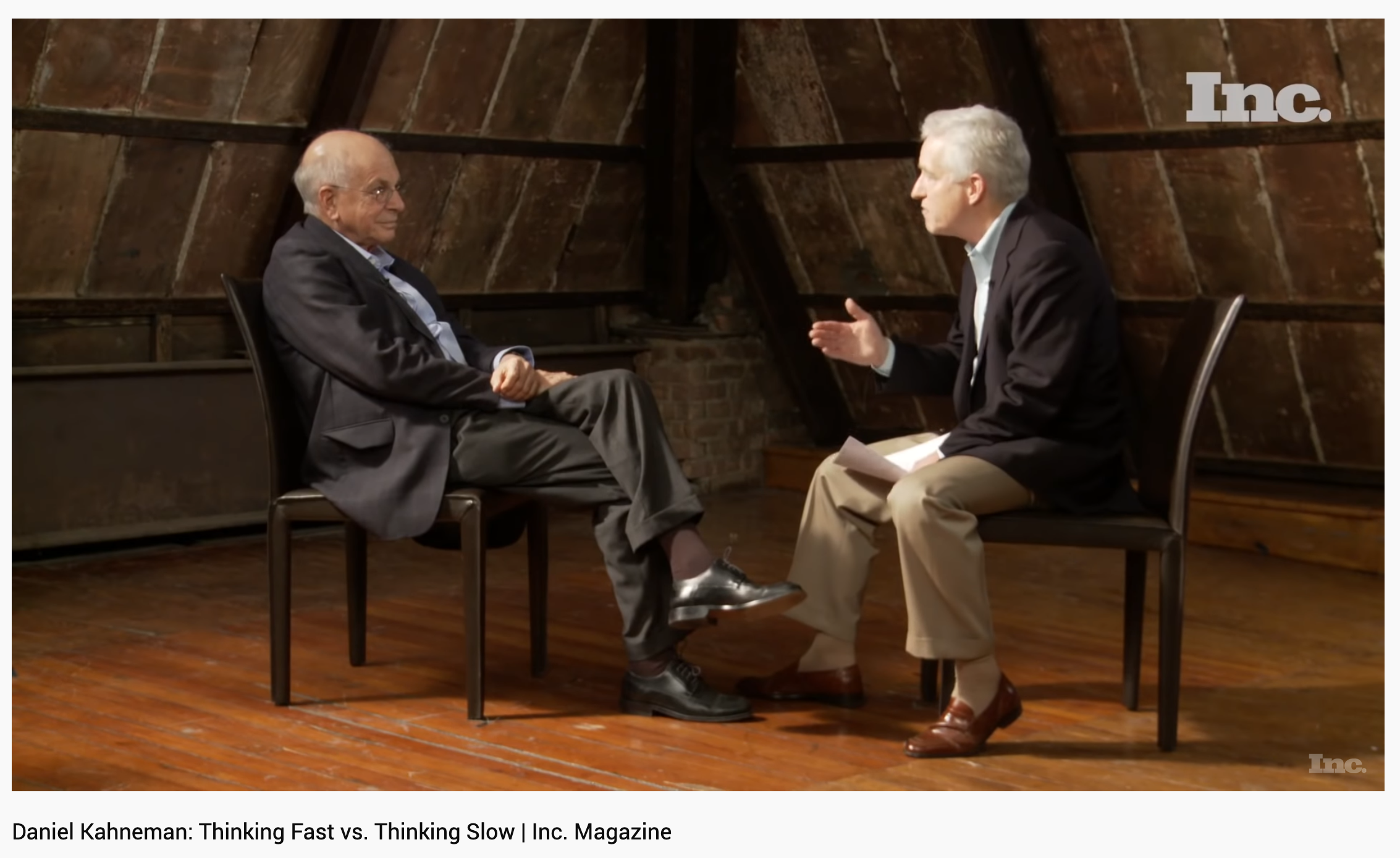 Kritiek op het ELM
[Speaker Notes: BRON
https://www.youtube.com/watch?v=PirFrDVRBo4]
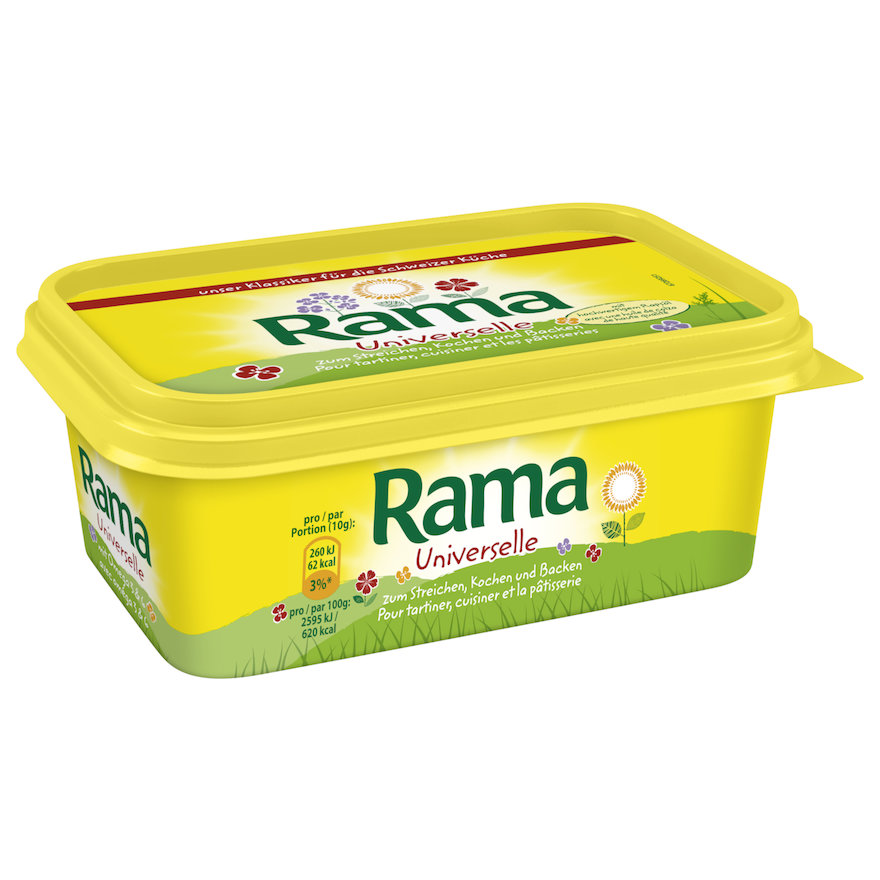 Attitudesterkte
[Speaker Notes: De manier waarop attitudes tot stand komen heeft invloed op de sterkte ervan.

Sterke attitudes 
*zijn vaak gebaseerd op beredeneerde, cognitieve afweging
*hebben te maken met onderwerpen die ertoe doen (geld, dingen waarvan je geniet)
*hebben te maken met normen en waarden die je belangrijk vindt

Voorbeeld
Weinig mensen zullen het moeilijk hebben met het feit dat hun favoriete margarine uit de handel wordt genomen, maar vinden het niet kunnen dat ze plots €100 minder verdienen voor hetzelfde werk.]
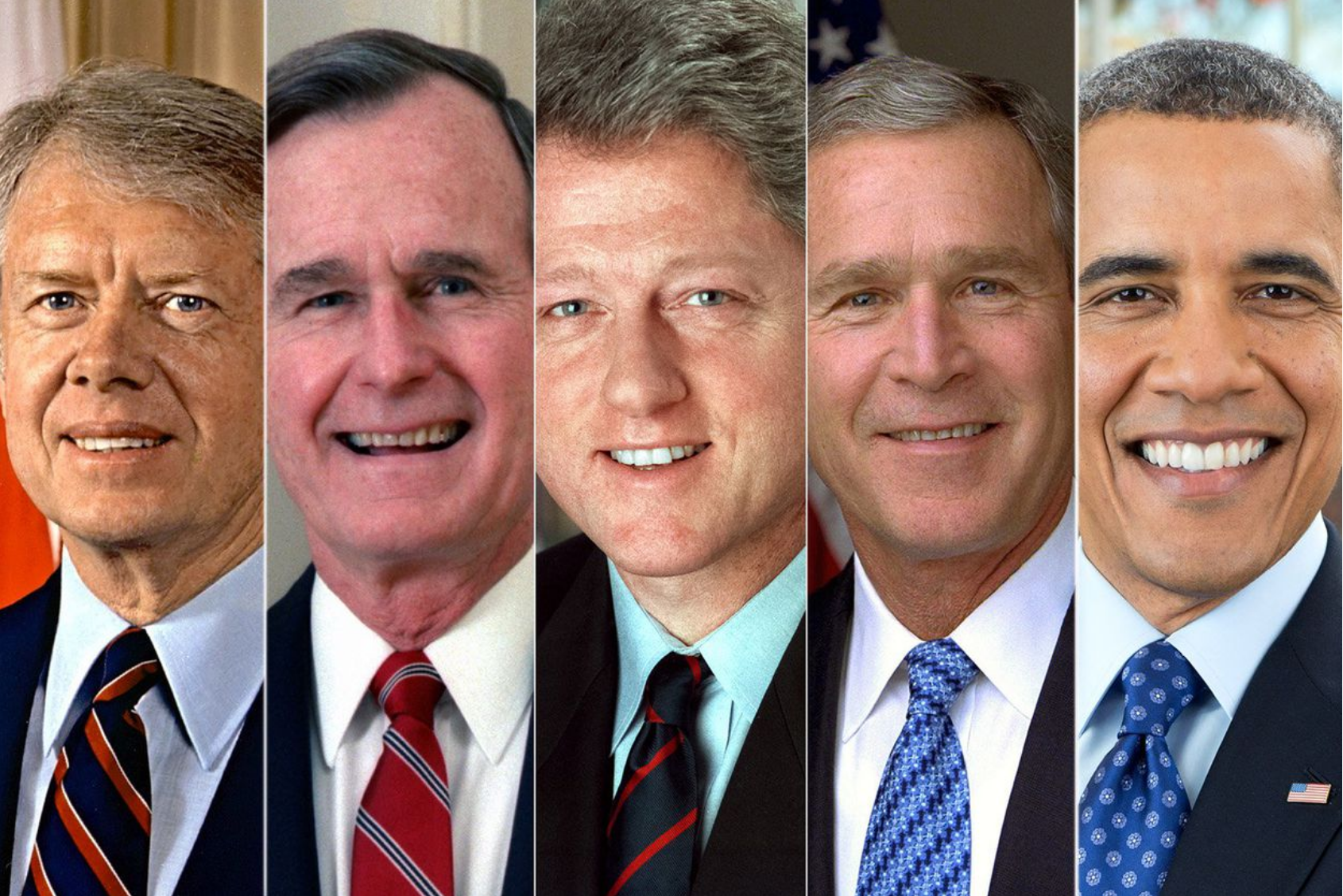 Attitudesterkte
[Speaker Notes: Hollbrook (2015) deed onderzoek naar speeches van presidentskandidaten.
Ze liet respondenten luisteren naar hun speeches en stelde daarna enkel vragen.
Wat bleek?
De deelnemers aan hun onderzoek onthouden vooral onderwerpen die ze zelf belangrijk vinden.
Ze zochten ook meer informatie op over die onderwerpen en dachten ook meer en vaker na over die onderwerpen.

Belangrijke attitudes hadden te maken met belangrijke normen en waarden en met het gegeven of de groep waartoe de deelnemers behoorden het een belangrijk onderwerp vond.
Bij belangrijke attitudes was aanzienlijk meer kennis aanwezig bij de deelnemers.]
5.Overtuigen met structuur
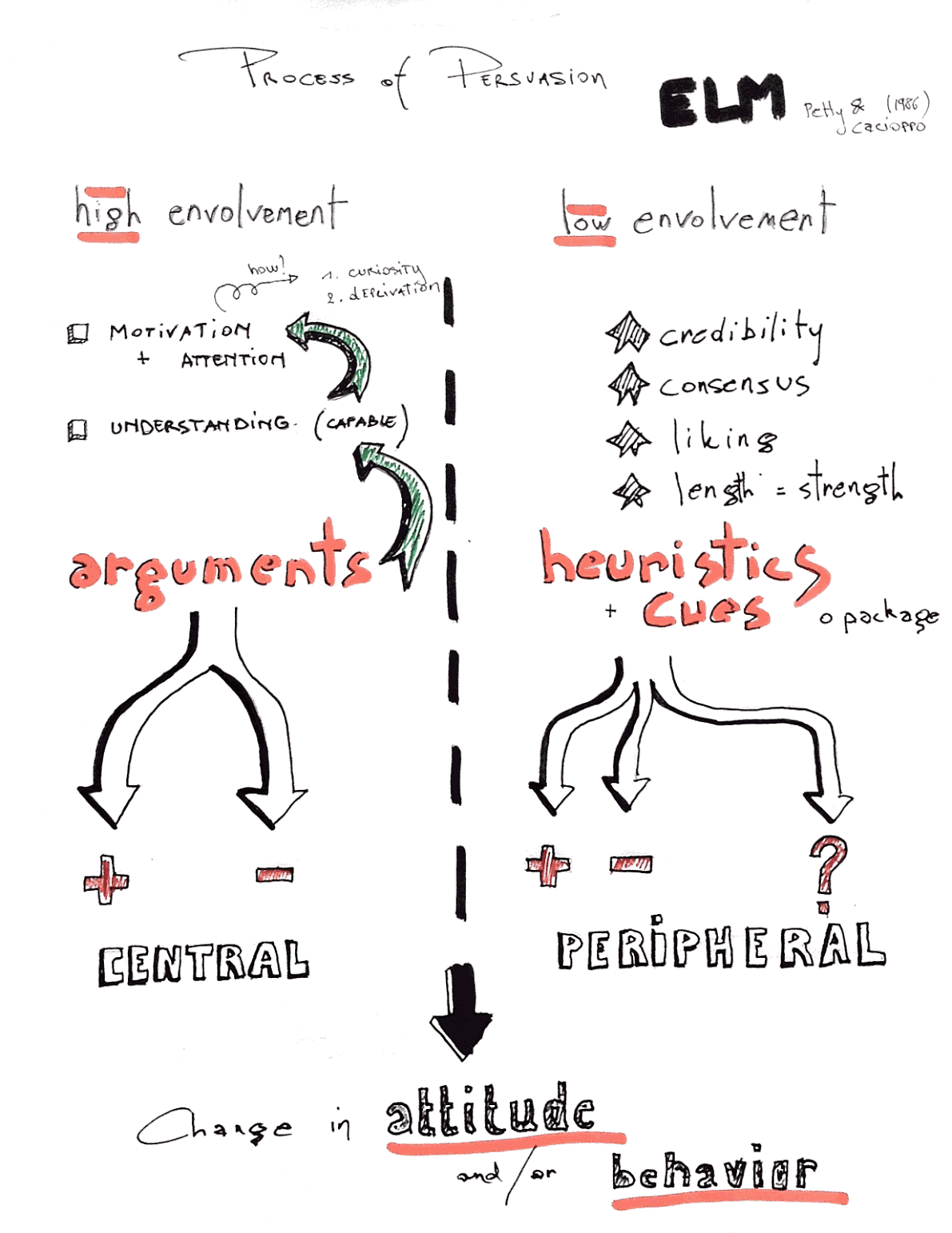 Elaboration Likelihood Model
[Speaker Notes: Als we opnieuw kijken naar het ELM dan zien we dat de inhoud van de argumentatie belangrijk kan zijn maar dat ook andere aspecten van de argumentatie ervoor kunnen zorgen dat de informatieverwerking gebeurt via de centrale route.]
Herhaling van argumenten kan een positief effect hebben
Overtuigen door herhaling
[Speaker Notes: Herhaling van argumenten kan een positief effect hebben.

Een voordeel van herhaling is dat het argument beter onthouden wordt.

Maar herhaling is niet altijd positief…
Cacioppo en Petty (1979) ontdekten tijdens een onderzoek dat mensen die een boodschap 1, 3 of 5 keer horen anders gaan reageren op die boodschap. 
Zij die de boodschap 1 keer horen waren minder goed op de hoogte van de inhoud van de boodschap en bovendien waren ze minder overtuigd dan zij die de boodschap 3x gehoord hadden.
Zij die de boodschap 5x hoorden gingen zich dan net weer anders gedragen en kantten zich tegen de argumenten omdat ze het argument beu gehoord waren.
Dit effect wordt versterkt als het ging om zwakke argumenten.]
Primacy vs recency effect
Overtuigen door de volgorde van argumenten
[Speaker Notes: Onderzoek naar de invloed van de volgorde van argumenten laat gemengde resultaten zien.

Primacy effect
Sommige onderzoeken zeggen dat de argumenten die als eerste aangebracht worden het meeste effect hebben.

Recency effect
Andere onderzoeken zeggen net dat de laatste argumenten het meeste invloed hebben.

Belangrijke factor om primacy of recency effect te bekomen is TIJD!
De tijd tussen argumenten is belangrijk.
Is er weinig tijd tussen argument 1 en 2 dan zal eerder het primacy effect doorslaggevend zijn.
Is er echter veel tijd tussen argument 1 en 2 dan treedt eerder het recency effect op.]
“the more facts you tell, the more you sell”
Overtuigen door de veelheid aan argumenten
3 factoren spelen een rol
*expertise
*sympathie
*betrouwbaarheid
Overtuigen door de geloofwaardigheid van de bron
[Speaker Notes: Wanneer mensen informatie met grote aandacht bekijken dan zullen ze ook rekening houden met de geloofwaardigheid van de bron.

3 factoren spelen hier een rol:
*expertise
*sympathie
*betrouwbaarheid

Wanneer de geloofwaardigheid van de bron van informatie betwijfeld wordt dan daalt de overtuigingskracht van de persoon of organisatie navenant (Fogelin & Sinnot-Armstrong, 2005).

Opmerkelijk
Mensen hebben de gewoonte om personen die zij niet kennen in eerste instantie te vertrouwen.
Mensen trekken de geloofwaardigheid van iemand in twijfel als daar daadwerkelijk aanleiding toe is.]
Waarde-verwachtingsmodellen
‘Theorie van het geplande gedrag’
Overtuigen door te focussen op relevante argumenten
[Speaker Notes: Waarde-verwachtingsmodellen (zie ‘theorie van het geplande gedrag’ van Ajzen) zijn rationele modellen van de wijze waarop mensen via beredeneerde afwegingsprocessen komen tot een attitude of een gedragsvoorkeur.
Mensen maken een subjectieve kosten-batenafweging waarbij wordt geprobeerd recht te doen aan de belangrijkste voor- en nadelen van een bepaalde voorkeur of een bepaald gedrag.

Voorbeeld
Je attitude ten opzichte van een hogere studierichting zou volgens waarde-verwachtingsmodellen bijvoorbeeld bestaan uit:
*wat je denkt over de moeilijkheidsgraad van de studie
*de mate waarin je het vak interessant vindt
*de stad waar de hogeschool gevestigd is
*de beroepsmogelijkheden na de studie
Je waardering voor al deze deelaspecten en de inschatting dat deze aspecten zich zullen voordoen leiden tot deeloordelen.
Alle deeloordelen samen vormen samen een eindoordeel.

Om mensen te overtuigen concentreer je best op argumenten die relevant zijn voor je gesprekspartner.
We weten ondertussen dat dit de motivatie van de ontvanger stimuleert.
Het is de weg naar een informatieverwerking via de centrale route uit het ELM.]
6.Cognitieve heuristieken
[Speaker Notes: We hebben het tot nu vooral gezien hoe mensen beïnvloed worden door goede argumentatie.
En dat beïnvloeding op deze manier slechts kan plaatsvinden van zodra mensen aandacht schenken aan de argumentatie en voldoende motivatie tonen om de informatie degelijk te verwerken.

Het komt echter vaak voor dat de motivatie, tijd, capaciteit ontbreekt om alle aanwezige informatie grondig te analyseren en te verwerken.
In die gevallen verwerken mensen informatie eerder op een relatief oppervlakkige manier.
Met het gebruik van een aantal eenvoudige vuistregels of heuristieken.]
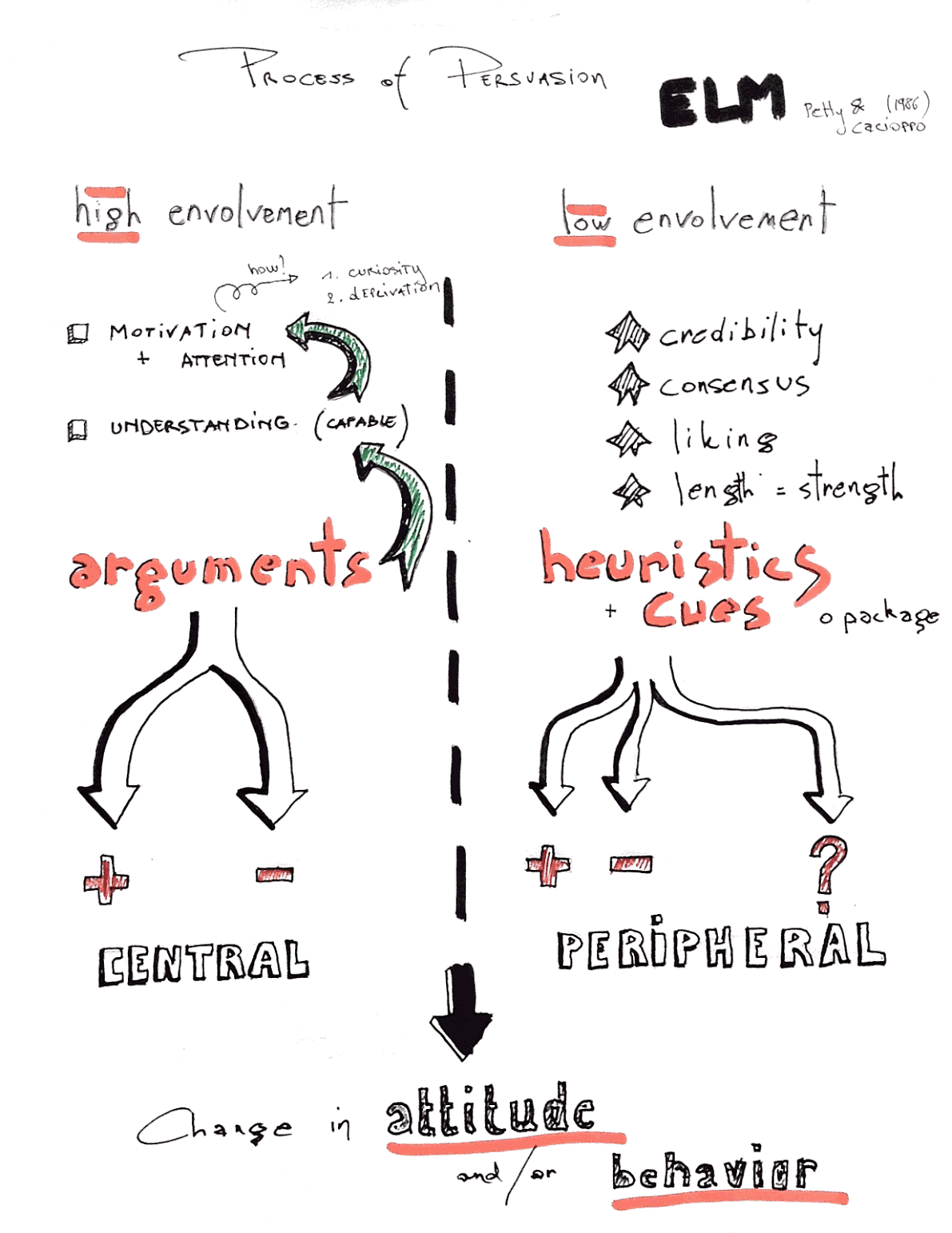 Elaboration Likelihood Model
[Speaker Notes: Als we opnieuw kijken naar het ELM dan zien we dat de inhoud van argumente belangrijk kan zijn maar dat ook andere aspecten een rol spelen.
We spreken in dit geval over de verwerking via de perifere route.]
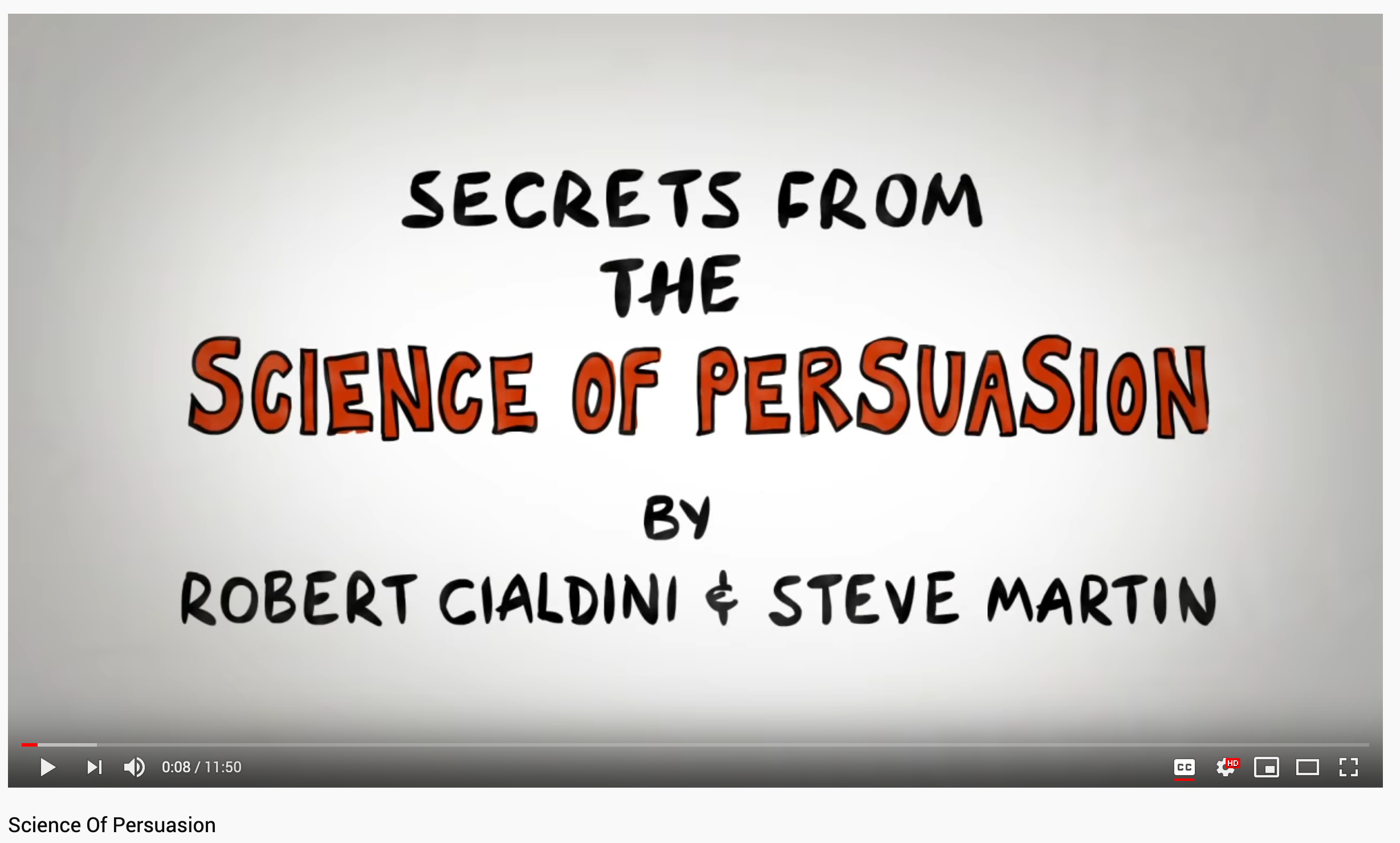 [Speaker Notes: BRON
https://www.youtube.com/watch?v=cFdCzN7RYbw&t=127s]
Cognitieve heuristieken en beslissingen
[Speaker Notes: Niet alle keuzes en beslissingen die we maken zijn op basis van een weloverwogen afweging van alle aanwezige informatie.
Bij het nemen van dagelijkse beslissingen hebben we niet altijd de tijd en mogelijkheid om alle informatie zorgvuldig af te wegen.

Al deze zaken maken van een beslissing een onzekere, complexe aangelegenheid.

Daarom gebruiken we regelmatig simpele vuistregels (heuristieken) om waarschijnlijkheden in te schatten en de waarde van argumenten te wegen.
Hierna volgen enkele cognitieve heuristieken die mensen gebruiken om beslissingen te vereenvoudigen.]
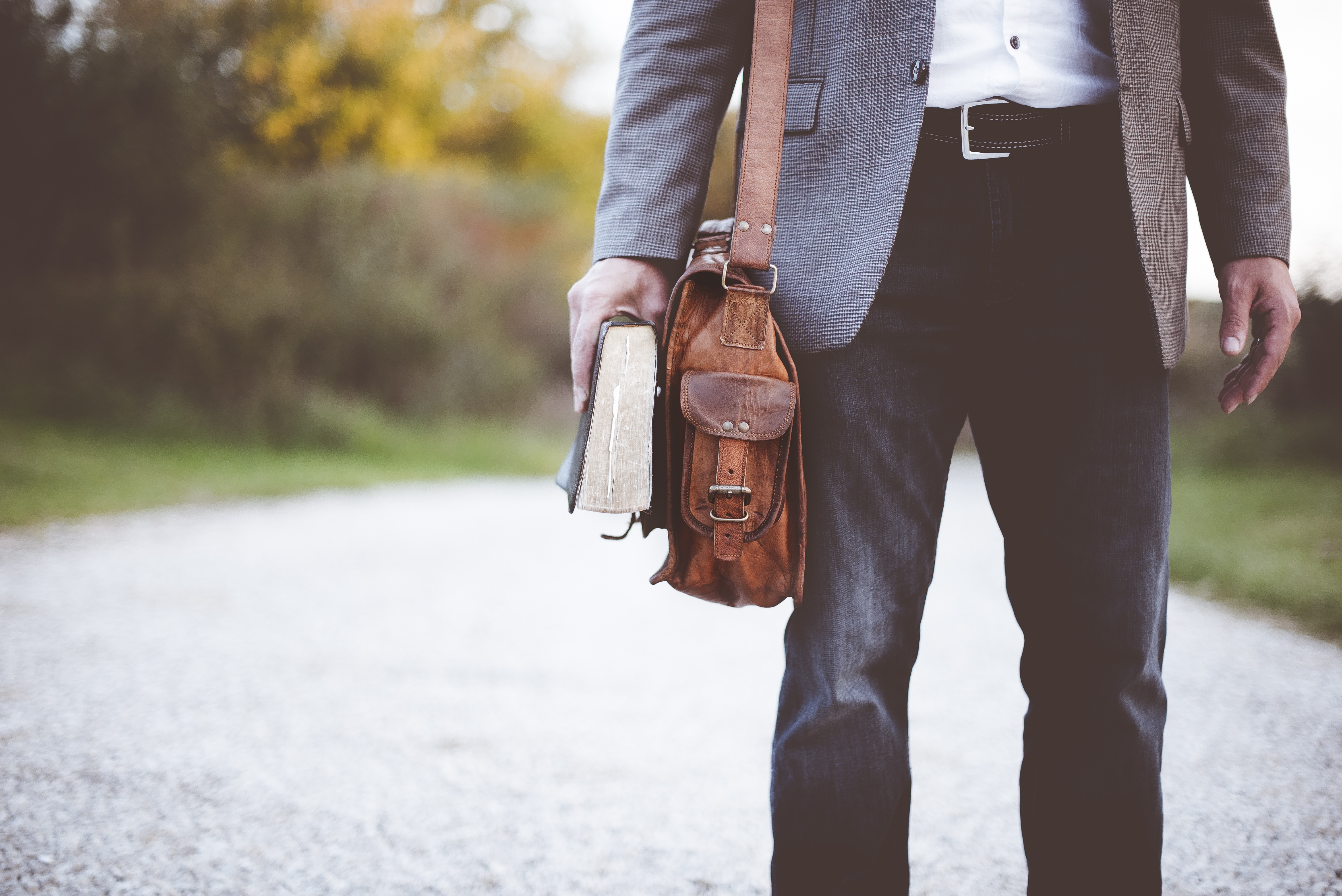 Representativiteitsheuristiek – inschatting van waarschijnlijkheden
[Speaker Notes: Mensen hebben het moeilijk bij het nemen van beslissingen om waarschijnlijkheden in te schatten.
Om dit te kunnen doen moet de beslisser rekening houden met belangrijke statistische informatie, zoals bijvoorbeeld het inschatten van de verdeling van een kenmerk over de populatie.

De representativiteitsheuristiek helpt ons bij de inschatting van waarschijnlijkheden.
In plaats van rekening te houden met statistische informatie laten we ons leiden door de mate waarin de geschetste persoon of situatie representatief is voor (of gelijkenis vertoont met) het prototypisch beeld dat wij van die categorie hebben.

Voorbeeld 
Stel, iemand is docent. Hij houdt van kalligrafie en poëzie, is redelijk klein en verlegen.
Op welk gebied is hij docent? Chinese literatuur of psychologie?
Een meerderheid zal waarschijnlijk Chinese literatuur zeggen.
De opgesomde kenmerken komen beter overeen met het prototypisch beeld dat we hebben van een docent Chinese literatuur.
Maar we vergeten de statistische informatie.
Er is echter veel meer kans dat deze persoon docent psychologie is, want er zijn nu éénmaal meer docenten psychologie dan Chinese literatuur.
We negeren met andere woorden de statistische verdeling van het aantal hoogleraren psychologie en Chinese literatuur over de hele populatie (Kahneman & Tversky, 1973).]
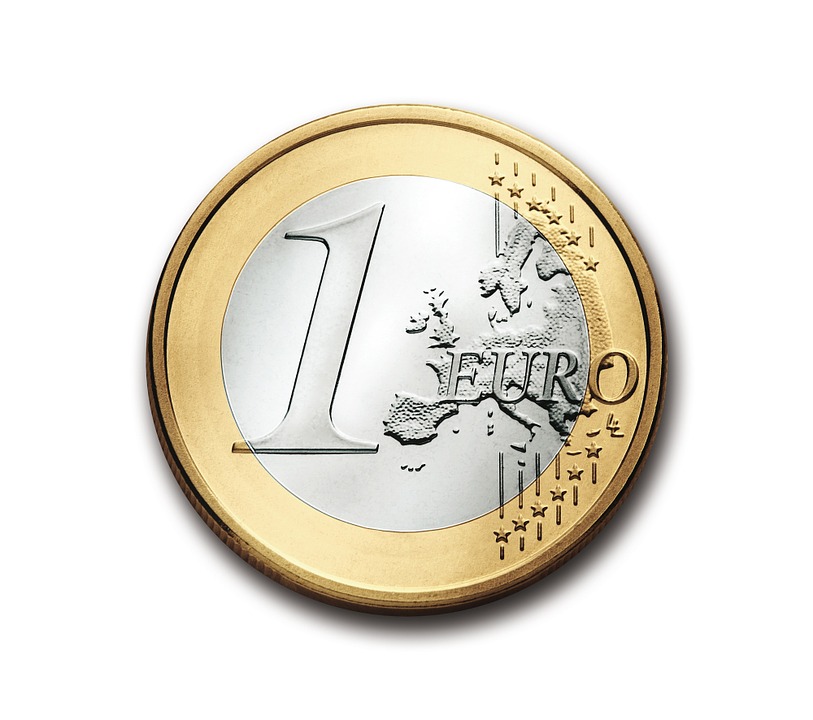 Representativiteitsheuristiek – misvatting van willekeurigheid
[Speaker Notes: Stel, ik gooi deze munt 6x op.
K=kop; M=munt.
Welke verdeling zullen we hebben?
KKKMMM of KMMKMK?

De meeste mensen achten de laatste mogelijkheid als het meest waarschijnlijk.
Terwijl er evenveel kans toe is om op de eerste verdeling uit te komen.]
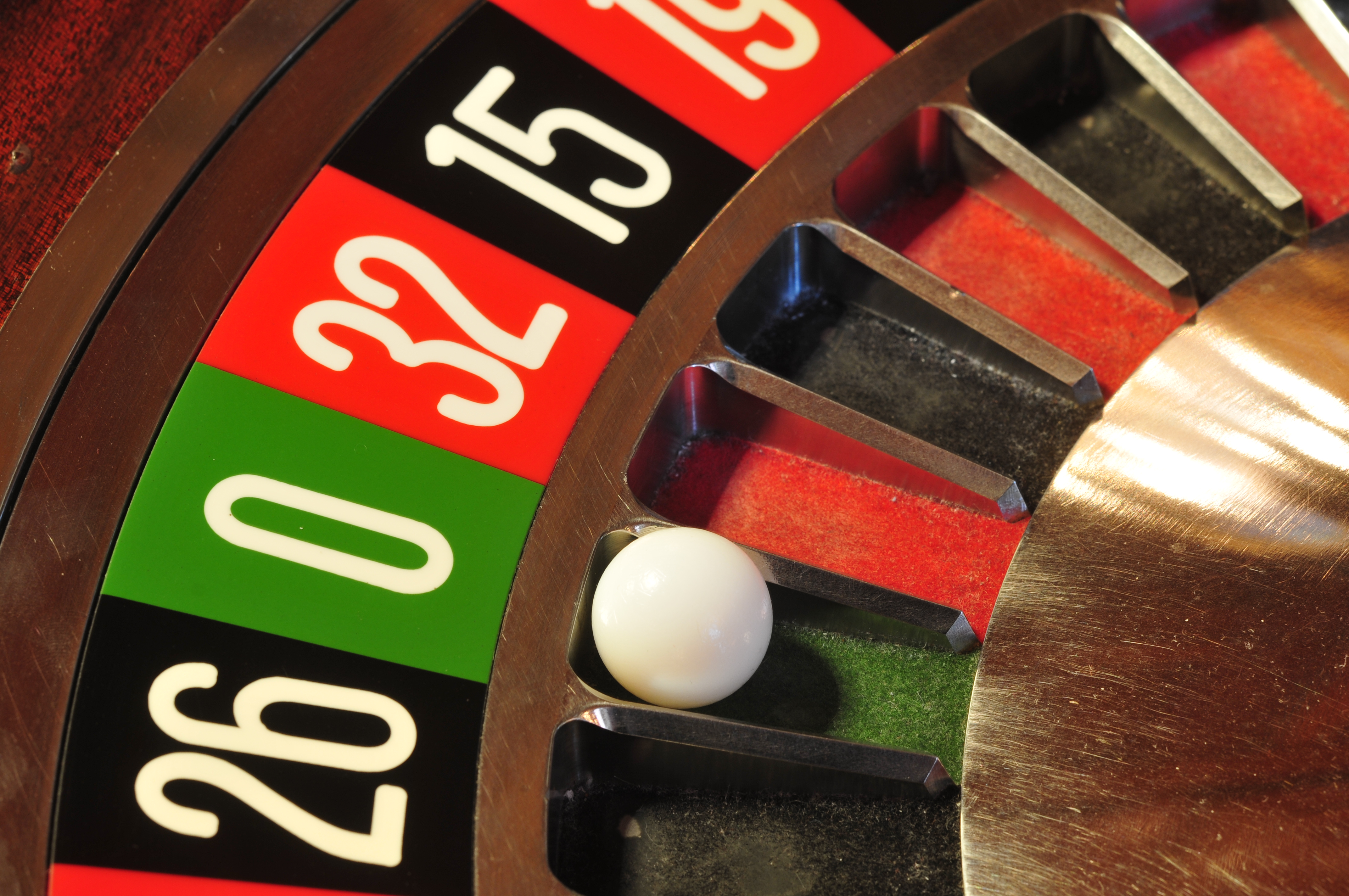 Representativiteitsheuristiek – the gambler’s fallacy
[Speaker Notes: Het is een misvatting die ook veel gokkers maken wanneer ze aan roulettetafels zitten.
Gokkers denken vaak dat hun kans om te winnen na elke verliesbeurt groter wordt.
Als de kans op winst bijvoorbeeld 1 op 1000 is en iemand heeft al 900 keer verloren dan denkt die vaak dat de kans op winst steeds dichterbij komt.
Terwijl de kans op winst bij elke gooi eigenlijk 1 op 1000 blijft.
Dit noemt men ook de ‘dwaling van de gokker’ of ‘the gambler’s fallacy’.]
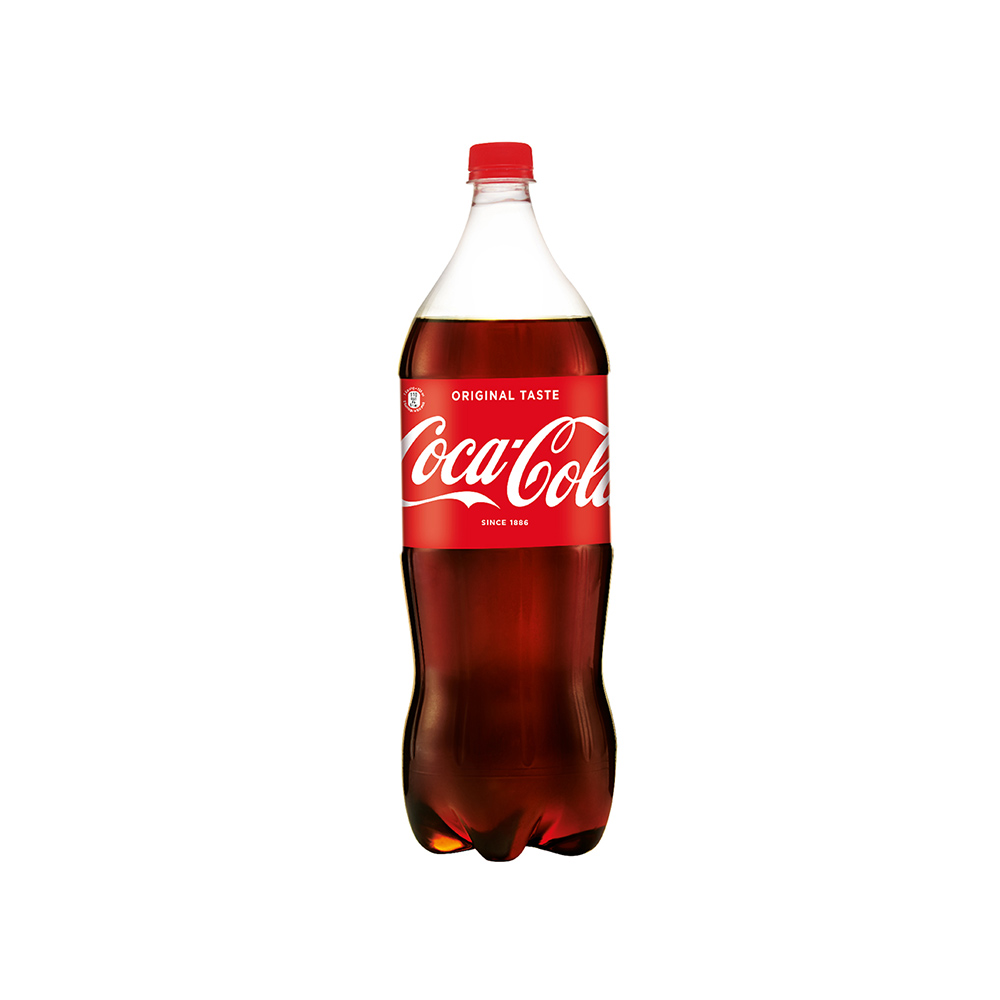 Representativiteitsheuristiek
[Speaker Notes: Representativiteit wordt ook gebruikt om gedrag te sturen.
Dat kan gebeuren om in te spelen op prototypen.

Stel, een bedrijf brengt een cola-achtige frisdrank op de markt.
Dan is het niet aan te raden plots een groen etiket op de fles te kleven.
Een groen etiket is immers prototypisch voor frisdranken met een citrus-vruchtensmaak en niet voor cola-achtige dranken.
Klanten zullen dus minder snel denken dat de drank ‘waarschijnlijk naar cola smaakt’.]
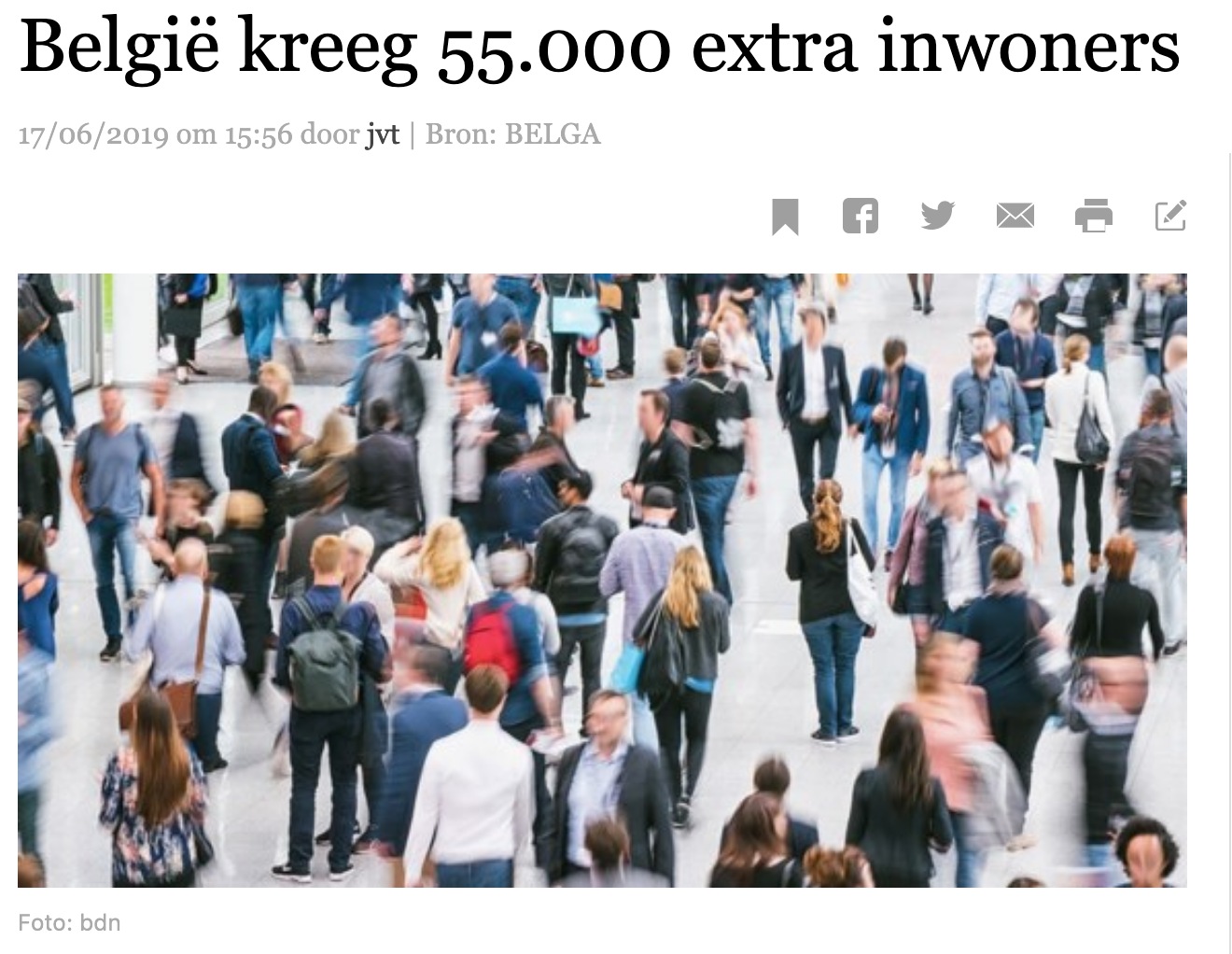 ?
Beschikbaarheidsheuristiek
[Speaker Notes: Maar de statistische informatie is niet altijd beschikbaar, of we hebben de kennis over de statistische informatie niet in ons hoofd.
In dat geval gaan we op zoek naar voorbeelden of ervaringen uit onze directe omgeving en die kunnen vaak misleidend zijn.]
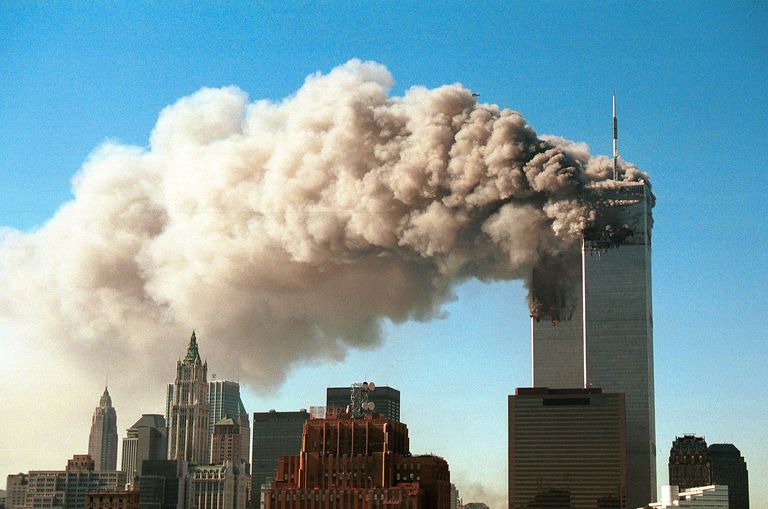 Beschikbaarheidsheuristiek – dead risks
[Speaker Notes: Na de aanslagen op de Twin Towers in New York gingen mensen minder vaak het vliegtuig en meer de auto nemen.
Men dacht plots dat de auto veiliger was dan het vliegtuig.
Terwijl statistisch gezien er meer mensen sterven in een auto-ongeluk dan bij een terroristische aanslag in een vliegtuigcrash.
Dit komt omdat de kennis over auto-ongelukken minder sterk in het geheugen aanwezig is omdat die ongelukken meer verspreid plaatsvinden.
De aanslag van 9/11 was een kortstondige gebeurtenis met een directe impact waarbij vele mensen op korte tijd het leven lieten.

Onderzoek wees bijvoorbeeld uit dat door de stijging van het autogebruik in de VS (na de aanslagen van 9/11) er 350 extra doden vielen in de 3 maanden na de aanslag en tot zelfs 1600 extra doden op jaarbasis (Gigerenzer, 2006).]
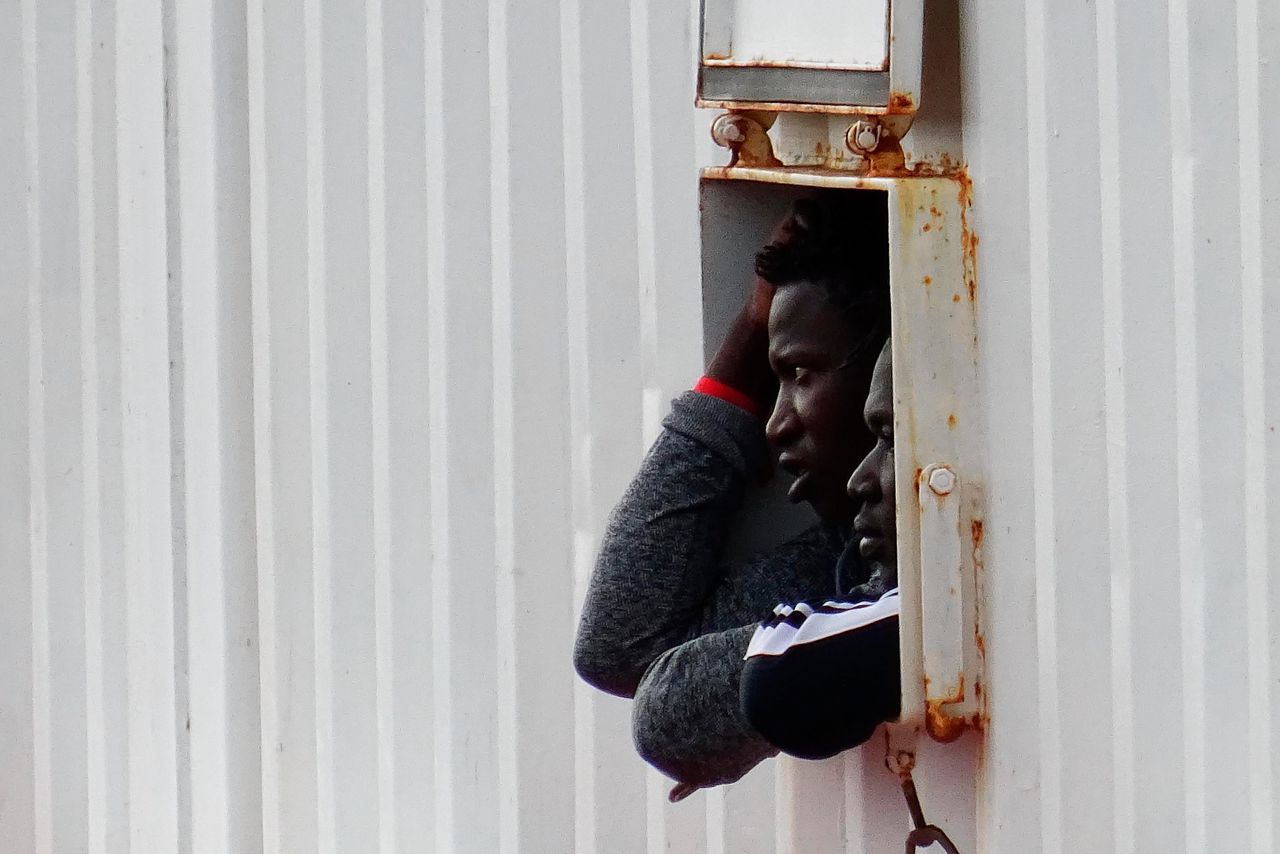 Beschikbaarheidsheuristiek – framingeffecten
[Speaker Notes: Door bepaalde aspecten meer aandacht te geven (framen) kan de beschikbaarheid van informatie gefaciliteerd worden.

Beschrijven we in een gesprek de komst van migranten als een ‘tsunami’ dan hebben we die informatie op een bepaalde manier geframed tot een negatieve gebeurtenis.

(framing zien we volgend semester uitgebreid in de module Communicatie 2)]
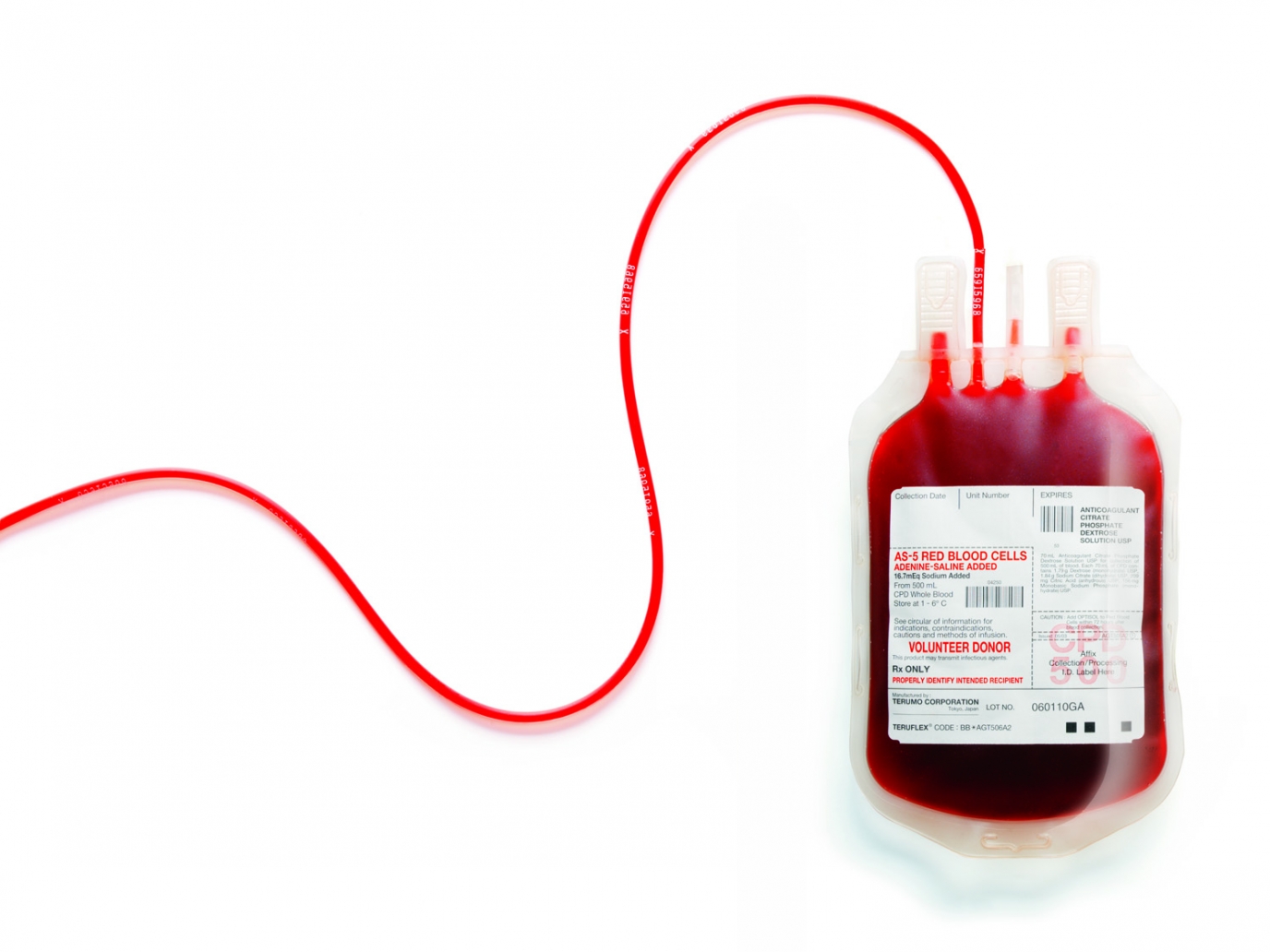 Affectheuristiek
[Speaker Notes: Affect is het gevoel dat we ervaren in termen van iets dat ‘goed’ of ‘slecht’ is, of ‘positief’ of ‘negatief’.

Voorbeeld
Onze keuze voor bloeddonatie wordt bijvoorbeeld sterker beïnvloed door ons gevoel bij naalden en bloed dan door hetgeen we vinden dat we zouden moeten doen.]
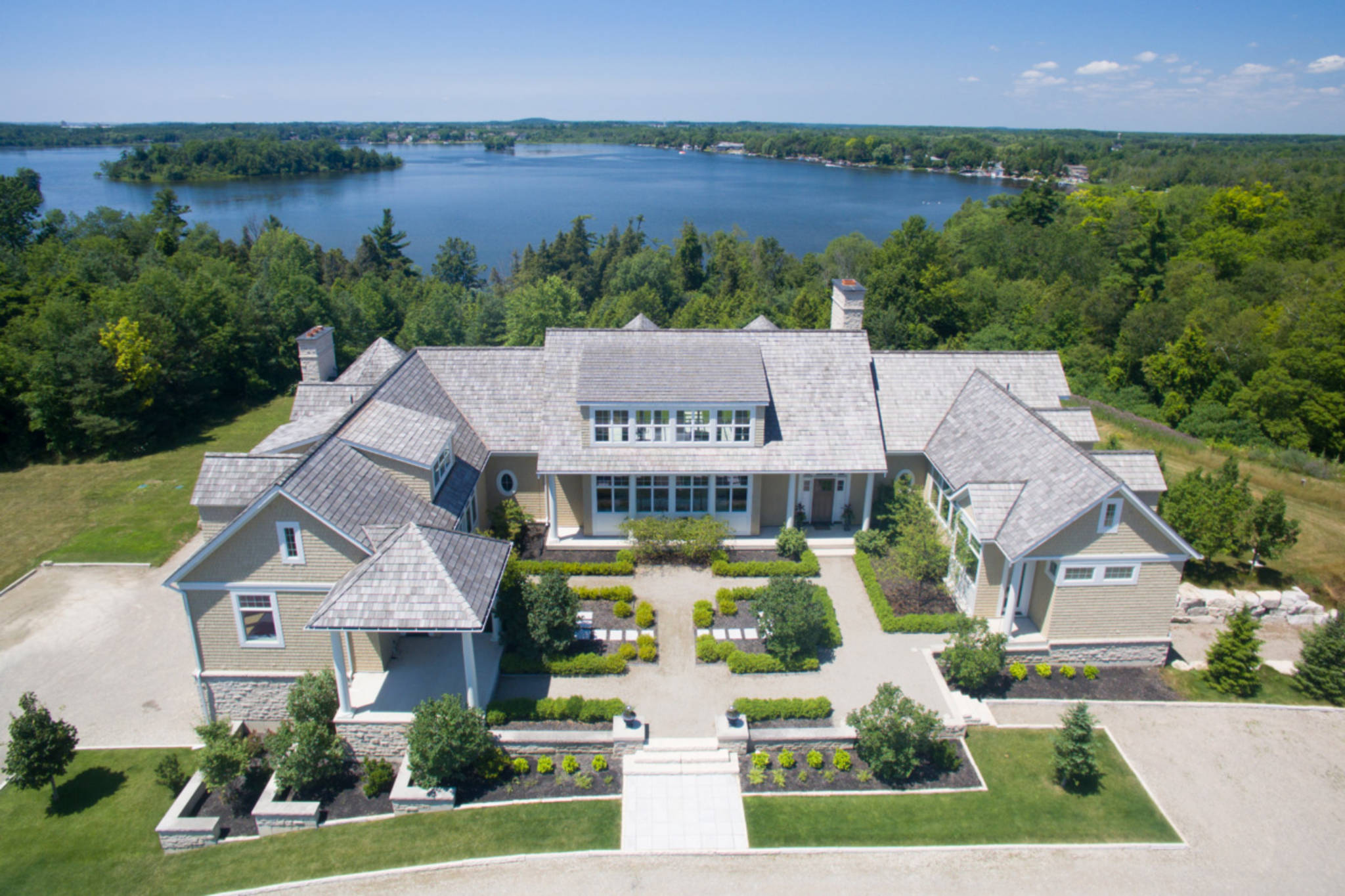 Affectheuristiek
[Speaker Notes: Wanneer we ons gevoel gebruiken om snel tot een oordeel te komen, kunnen we spreken van affect als een heuristiek.

Voorbeeld
We kopen auto’s en huizen die we ‘aantrekkelijk’ vinden, kiezen een job die we ‘leuk’ vinden en stemmen op politici die we ’aardig’ vinden (Zajonc, 1980).
Als we zeggen ‘ik kies voor X’, dan bedoelen we vaak ‘ik vind X leuk’.

Als we over iets een positief gevoel hebben, dan gaan we volgens de affectenheuristiek datgene ook als positiever (dus met meer voor- dan nadelen) beoordelen.]
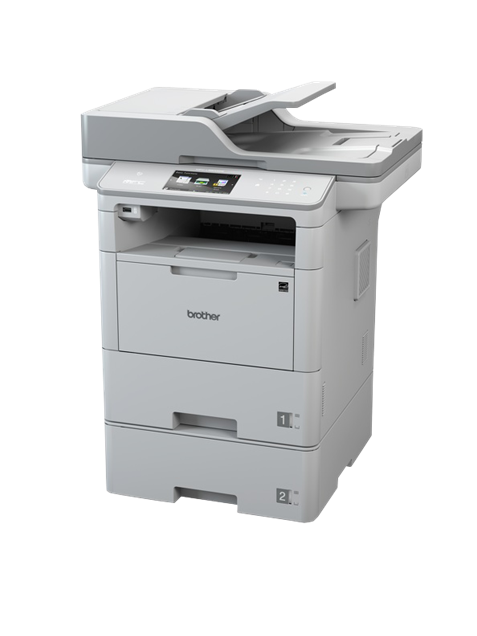 Meer-is-beter-heuristiek
[Speaker Notes: We denken dat producten waar meer voor betaald wordt, of standpunten waar meer argumenten voor zijn ook van betere kwaliteit zijn.

Voorbeeld
In een onderzoek gaf men bewijs voor het feit dat we sneller te overtuigen zijn als daar redenen voor gegeven worden.
Niet zozeer de inhoud van die redenen is van belang, maar wel de aanwezigheid van die redenen.
In het onderzoek werd gevraagd aan mensen die aan een kopiemachine stonden:
“Excuseer, ik moet 5 pagina’s kopiëren, mag ik de kopiemachine even gebruiken”.
In dit geval stemde 60% in om die persoon voor te laten.
Een andere keer stelde men dezelfde vraag maar voegde daar aan toe ”… want ik heb haast.”
In dit geval liet 94% van de ondervraagden de onderzoeker voor.
Voegde men bijvoorbeeld toe “… want ik moet kopieen maken” dan stemde 93% toe.
Dus dit bewijst dat de inhoud van het argument niet primeerde, wel de aanwezigheid van het argument.]
7.Sociale heuristieken
[Speaker Notes: Dit zijn heuristieken die opgeroepen worden door de sociale context.
Deze heuristieken helpen om snel en efficiënt keuzes te maken en beslissingen te nemen in relatie tot onze sociale omgeving.]
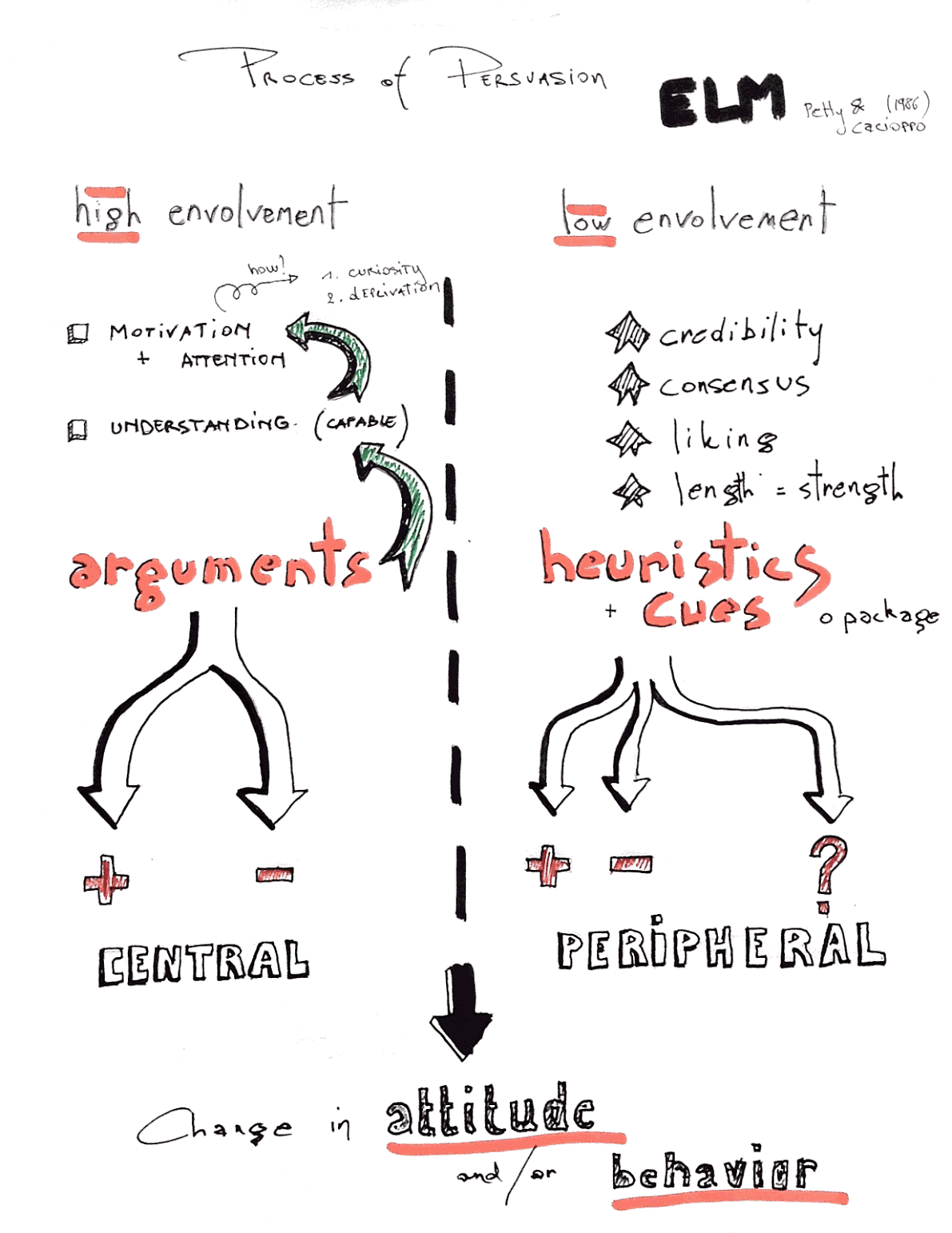 Elaboration Likelihood Model
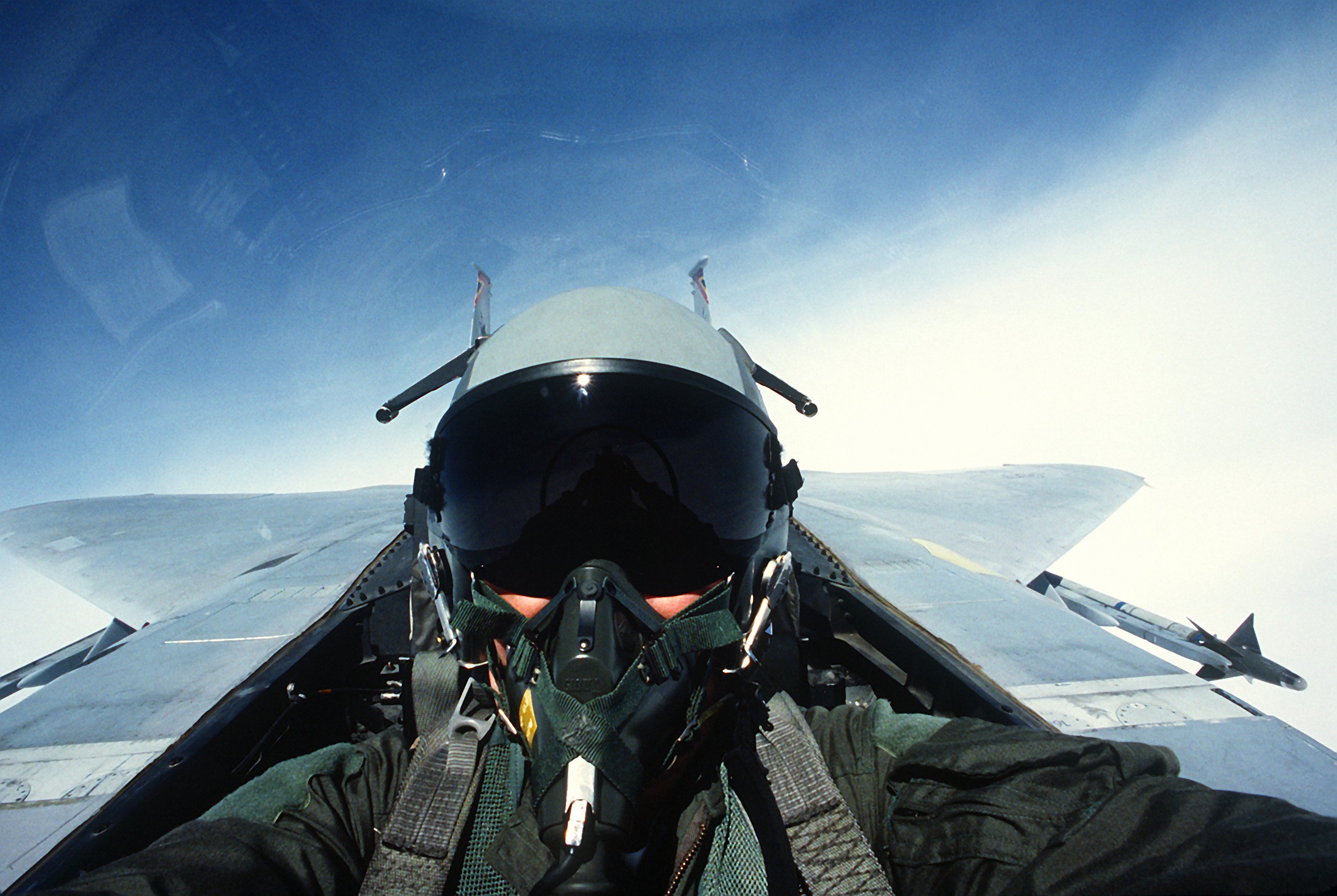 Autoriteitsheuristiek
[Speaker Notes: Hier vragen we ons af of iemand voldoende (legitieme) autoriteit bezit om gehoorzaamheid te mogen verwachten.
Titels (piloot bijvoorbeeld), kledij en fysieke omvang spelen hierbij een rol.]
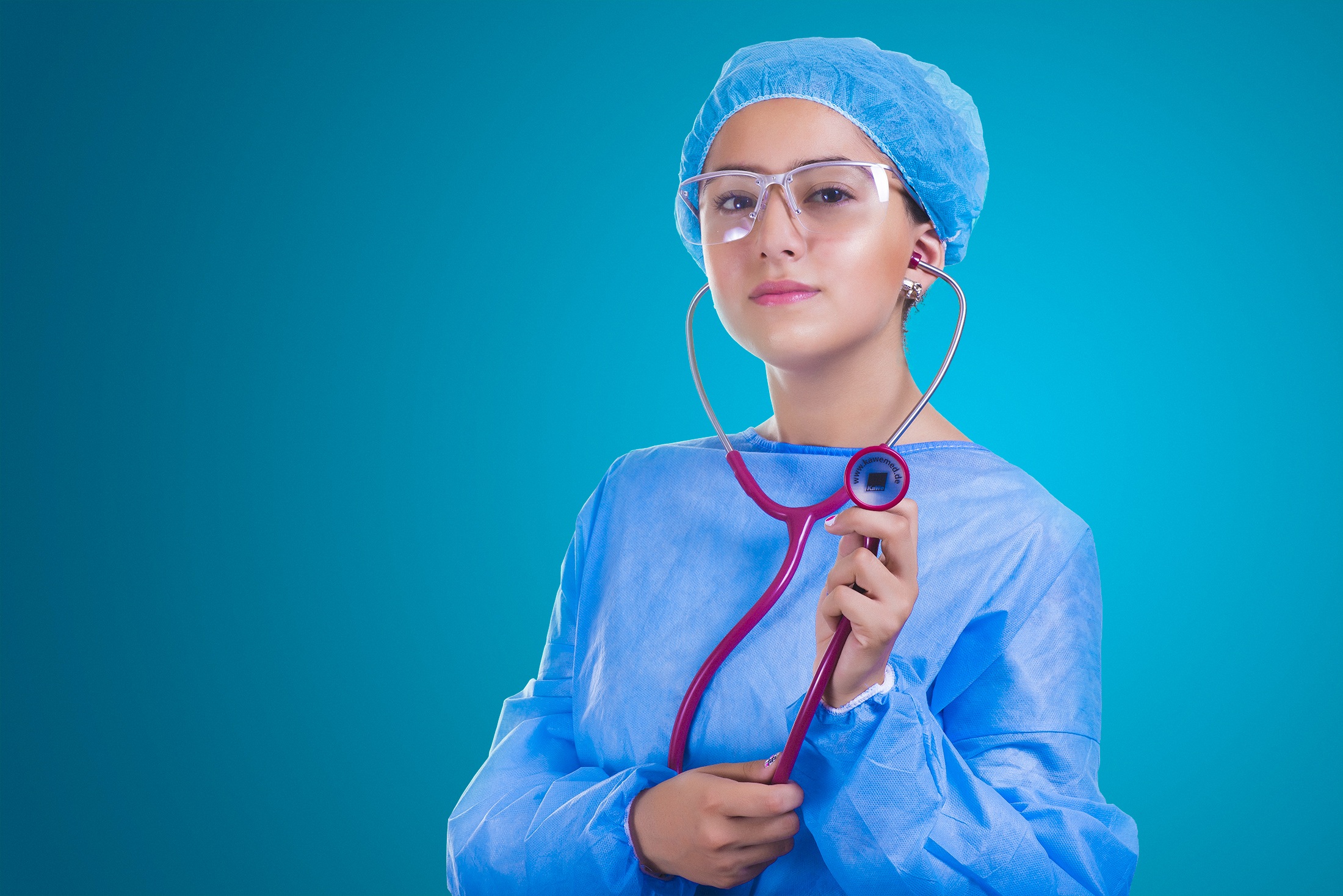 Autoriteitsheuristiek
[Speaker Notes: De neiging die we hebben om autoriteiten te gehoorzamen kan ook leiden tot pijnlijke vergissingen.

Voorbeeld
In een onderzoek naar gehoorzaamheid is gebleken dat 95% van de verpleegsters een dokter waarmee ze aan de telefoon praatten en die ze nog nooit hadden gezien gehoorzaamden terwijl deze instructies gaf die ingingen tegen diverse richtlijnen (Hofling, 1966).]
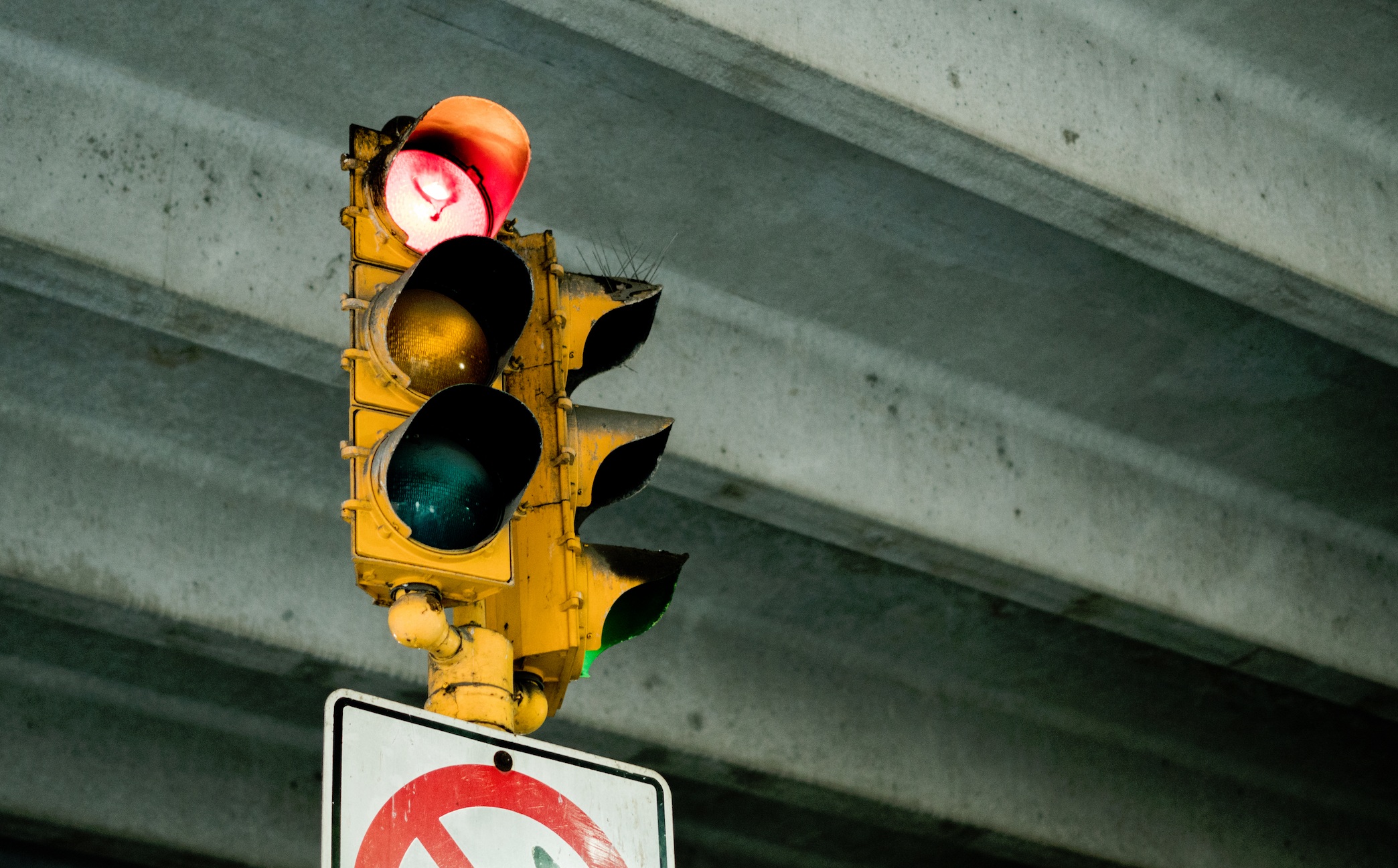 Autoriteitsheuristiek
[Speaker Notes: We hebben ook de neiging om iemand te gehoorzamen die bepaalde kledij draagt.

Voorbeeld
In een onderzoek bleek dat mensen meer geneigd waren iemand te volgen die door het rode licht liep die gekleed was in een pak, dan een ‘gewoon’ iemand (Lefkowitz, 1955).]
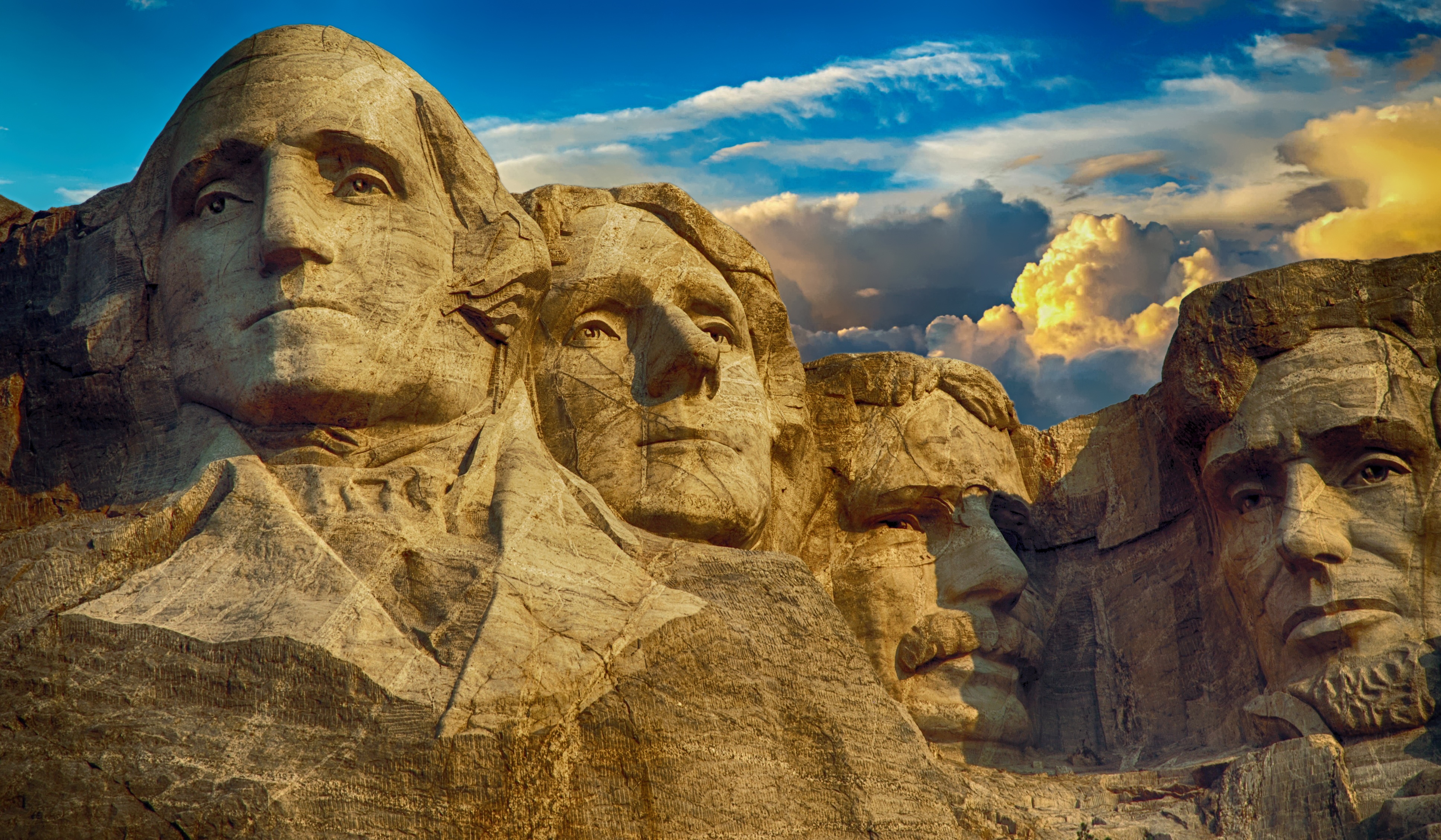 Autoriteitsheuristiek
[Speaker Notes: We hebben ook de neiging om iemand te gehoorzamen die een bepaalde fysieke omvang heeft.

Voorbeeld 1
Zo blijkt dat langere mannen gemiddeld meer verdienen en meer kans op promotie maken dan kleinere mannen (Chaiken, 1986).

Voorbeeld 2
Mensen schatten politici vaak langer in na winst bij verkiezingen dan ervoor (Higham, 1992).]
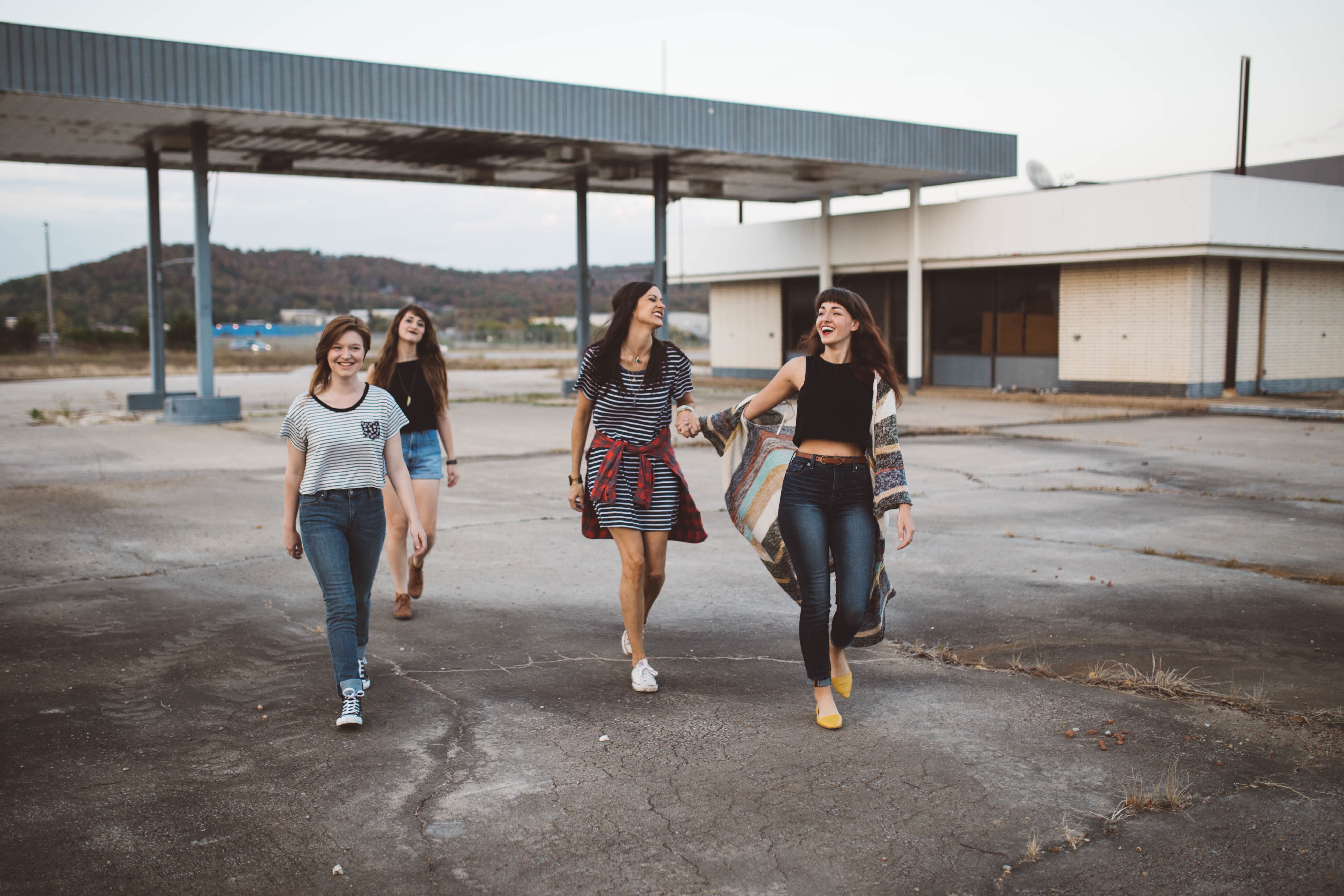 Sympathieheuristiek
[Speaker Notes: Uit onderzoek blijkt dat we mensen die we aardig vinden overtuigender vinden dan mensen die we minder aardig vinden.
Dit komt omdat we ervan uitgaan (heuristiek) dat een aardig iemand het beste met ons voor heeft en niet slechts uit eigen belang handelt.
Om die reden gaan verkopers en organisaties zich vaak voordoen als ‘vrienden’.

Voorbeeld
Op Facebook wordt melding gemaakt van ‘Vriend x houdt van’ of ‘vriend Y heeft dit leuk gevonden’

4 factoren spelen bij de mate van sympathie die mensen kunnen ervaren een rol:
*waargenomen gelijkenis of overeenkomst
*herkenbaarheid
*hulpvaardigheid
*complimenten
*fysieke aantrekkelijkheid]
Overeenkomst
Herkenbaarheid
Hulpvaardigheid en complimenten
Fysieke aantrekkelijkheid
Sympathieheuristiek
[Speaker Notes: 4 factoren die de mate van sympathie die we voor iemand hebben beïnvloeden

1. Waargenomen gelijkenis of overeenkomst
We vinden mensen die op ons lijken aardiger.
Lijken op kan diverse betekenissen hebben: zelfde mening hebben, zelfde gedrag vertonen, tot eenzelfde groep behoren, hetzelfde uitzien, ons imiteren, op dezelfde dag jarig zijn (Burger, 2004).

2. Herkenbaarheid
Mensen vinden personen die ze eerder hebben gezien aardiger dan personen die onbekend zijn.
Een korte ontmoeting kan voldoende zijn.
Denk bijvoorbeeld aan politici die in volle verkiezingstijd overal hun hoofd laten zien.

3. Hulpvaardigheid
Mensen die tonen dat ze het beste met ons voorhebben.
Door ons te helpen bijvoorbeeld of door complimenten te geven.

4. Fysieke aantrekkelijkheid
Dit uit zich in het ‘halo-effect’: de positieve eigenschap van iemands aantrekkelijkheid generaliseert zich tot een positieve indruk van andere eigenschappen van die persoon.
Zo worden fysiek aantrekkelijke mensen vaak eerlijker, intelligenter, aardiger en gezonder gevonden dan onaantrekkelijke mensen (Feingold, 1992).
Zo worden fysiek aantrekkelijke mensen sneller aangenomen na een sollicitatiegesprek, promoveren ze sneller, ontvangen ze gemiddeld meer loon (Hosoda, 2003).
Een bekend voorbeeld hiervan is ‘celebrity endorsement’, waarbij bekende mensen ingezet worden om bepaalde producten of diensten aan te prijzen.]
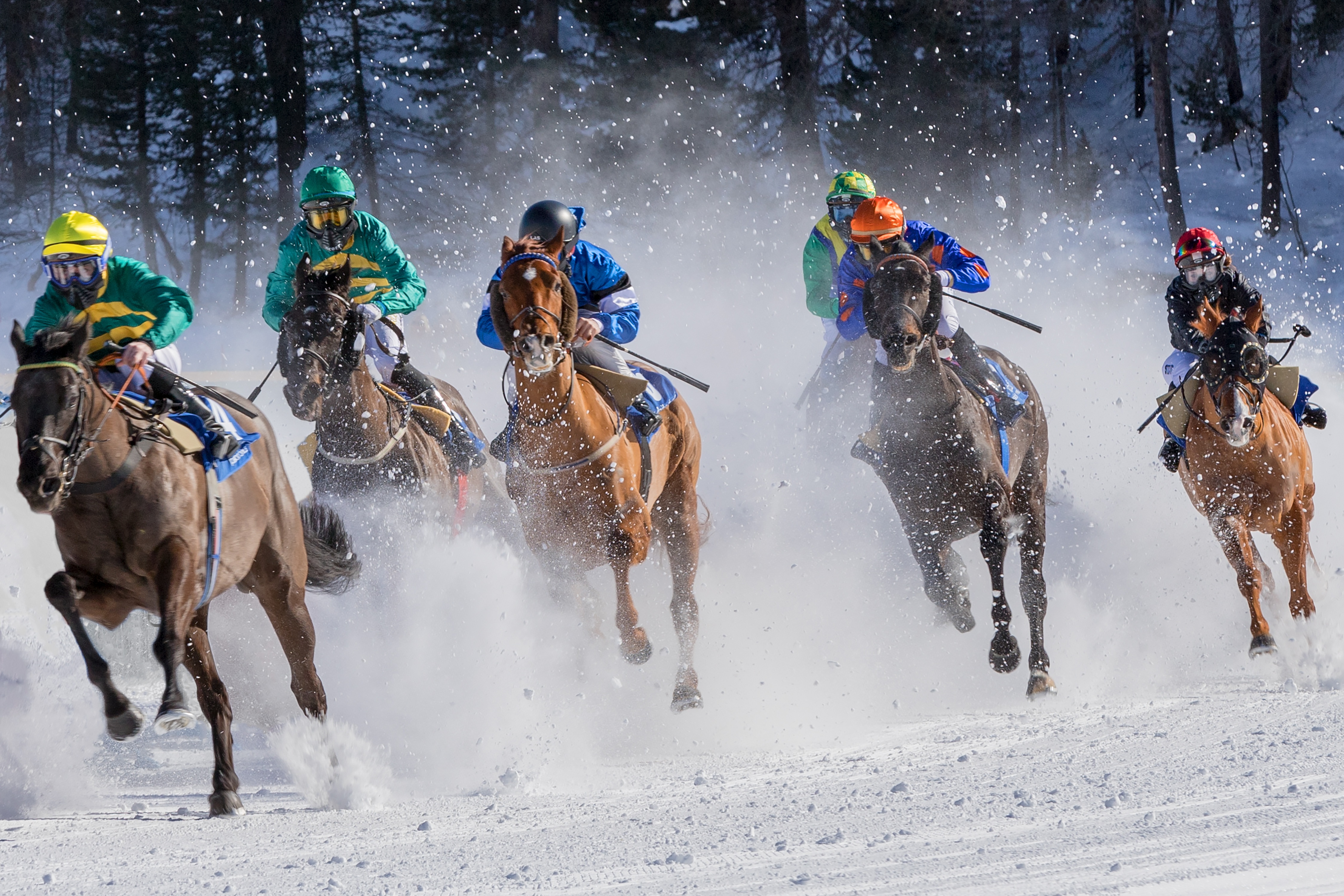 Consistentieheuristiek
[Speaker Notes: Bij deze heuristiek vragen mensen zich af of ze in het verleden al iets soortgelijks hebben gedaan of gekocht.
Is het antwoord hierop bevestigend dan zijn ze geneigd dit gedrag opnieuw te vertonen.
Deze sociale heuristiek is gebaseerd op de menselijke neiging tot consistentie.
We willen in principe dat onze attitudes overeenstemmen met ons gedrag.
Daarom gaan we na het vertonen van bepaald gedrag overtuigen van de juistheid van dat gedrag.
We leggen dus de attitude in de lijn van dat vertoond gedrag.

Voorbeeld
Uit onderzoek blijkt dat mensen na het stemmen op een politieke partij zelverzekerder zijn over hun keuze dan erna. Alsof ze hun attitude sterker in lijn leggen na een bepaald gedrag.
Hetzelfde gebeurt bij mensen die gokken op paarden. Na het gokken is men zekerder over de keuze voor een bepaald paard dan ervoor.]
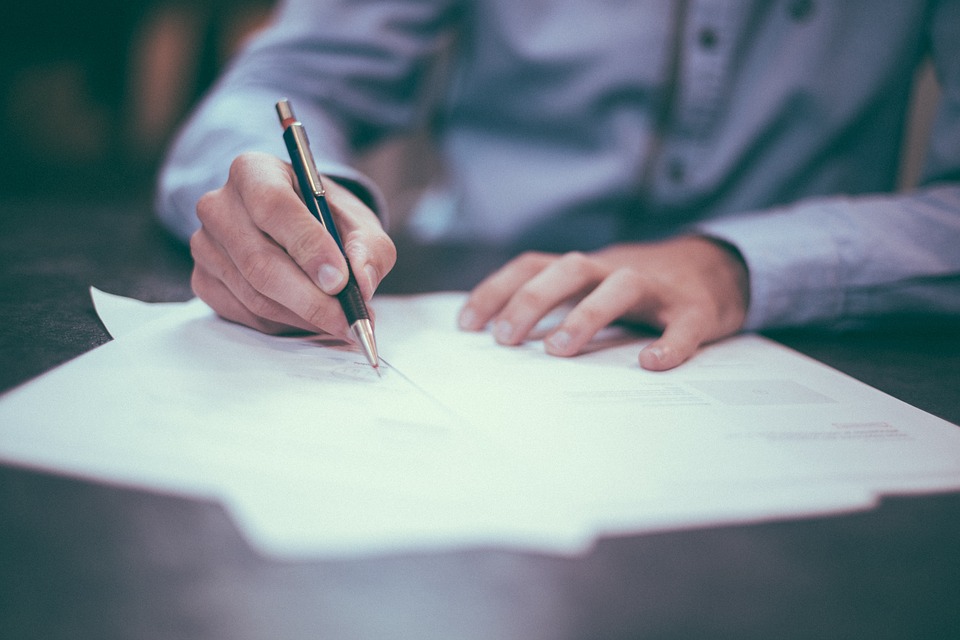 Consistentieheuristiek – foot-in-the-door-techniek
[Speaker Notes: Foot-in-the-door-techniek
Een bekende beïnvloedingstechniek die een beroep doet op de consistentieheuristiek.
Mensen zijn geneigd om in te stemmen met een groot verzoek als ze eerst met een klein verzoek hebben ingestemd.
Voorbeeld
Men laat je eerst een petitie tekenen en daarna vraagt men om donateur te worden.
En vaak lukt dit ook omdat je je attitude (ik ben begaan of betrokken bij wat ik voor getekend heb) in lijn te brengen met het gedrag (ik ben betrokken dus ik moet nu ook handelen).

Onderzoek
Freedman & Fraser (1966) gebruikten deze techniek om mensen ervan te overtuigen een bord met ”Rij voorzichtig” in hun voortuin te plaatsen.
In eerste instantie vroegen ze of het grote bord in de voortuin mocht.
17% zei ja.
Daarna vroegen ze eerst aan de mensen of ze een klein bordje achter hun raam wilden plaatsen.
Daarna stelden ze aan diezelfde mensen de vraag of het grote bord in hun voortuin mocht.
76% zei ja.]
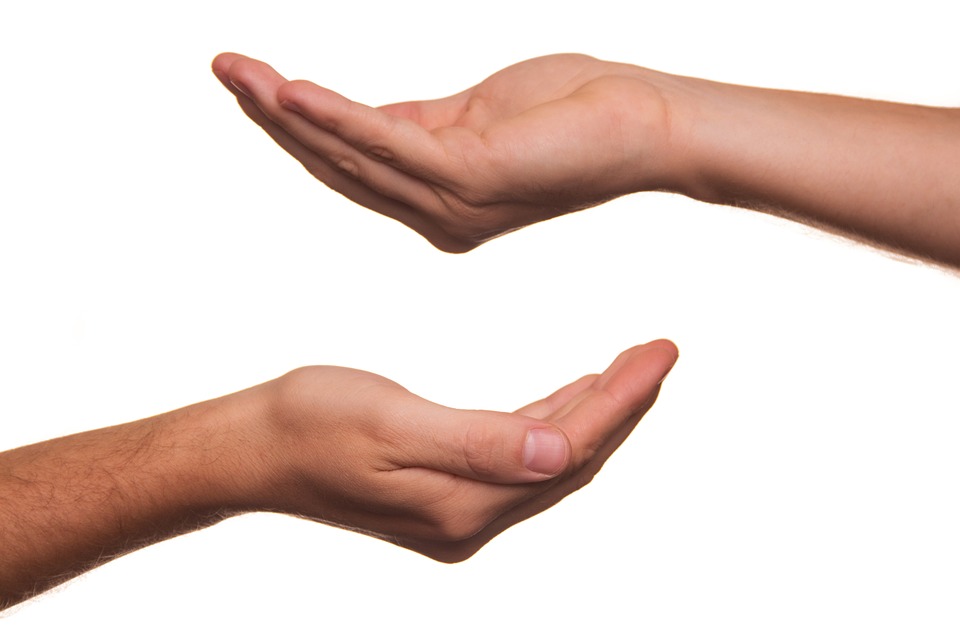 Wederkerigheidsheuristiek
[Speaker Notes: Mensen voelen een sterke verplichting om een tegenprestatie te leveren van zodra ze een gunst of gift hebben ontvangen.]
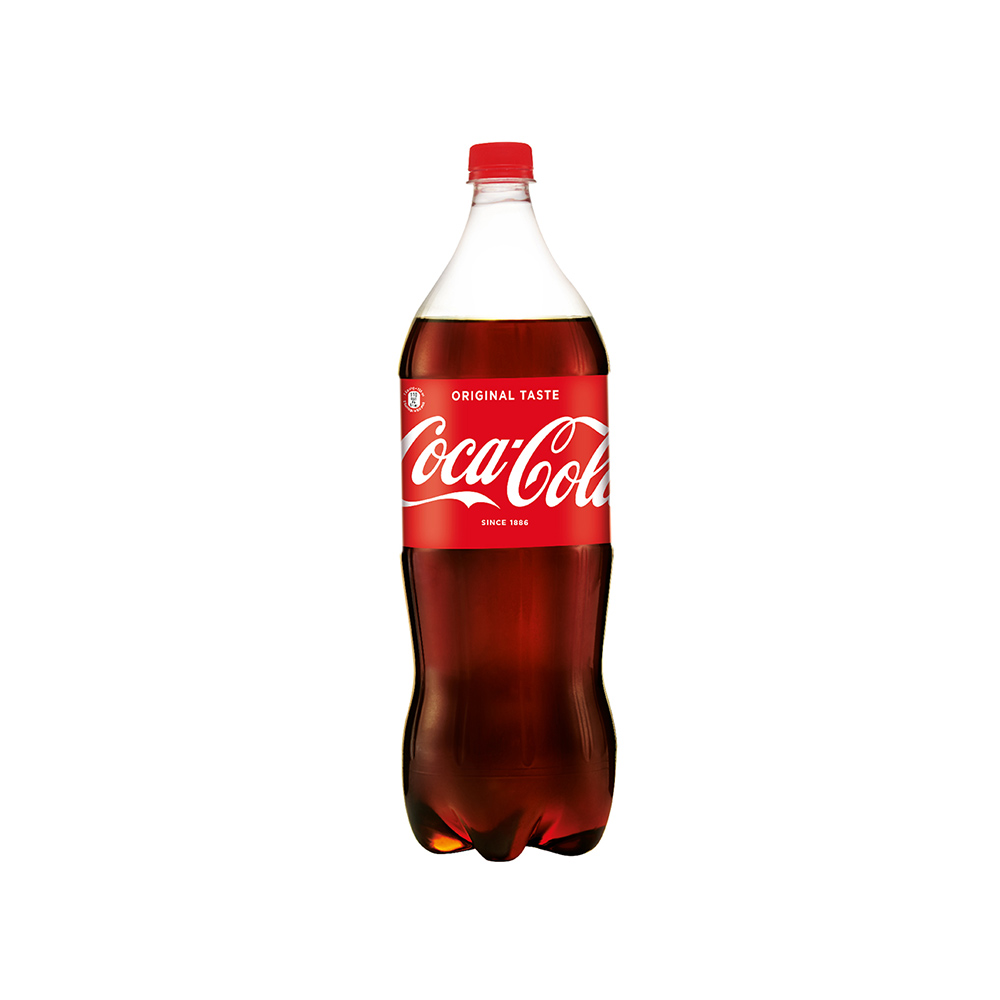 Wederkerigheidsheuristiek
[Speaker Notes: Onderzoek
Regan (1971) deed een experiment met een aantal proefpersonen.
Er werd gevraagd aan proefpersonen om schilderijen te beoordelen.
Proepersonen werden telkens per 2 binnengelaten in de ruimte met schilderijen.
Eén van de proefpersonen speelde onder één hoedje met de onderzoekers.
Hij/zij ging na verloop van tijd weg uit de ruimte.
In één van de gevallen bracht die persoon 2 cola flesjes mee en bood één aan aan de andere proefpersoon.
In het andere geval bracht hij/zij niets mee.
Na het experiment vroeg de proefpersoon die samenwerkte met de onderzoekers of de andere proefpersoon lotjes wilde kopen voor een tombola.
De proefpersonen die eerder een cola werden aangeboden kochten gemiddeld 2x zoveel lotjes.

Belangrijke besluiten uit dit onderzoek over wederkerigheid
De regel van wederkerigheid houdt niet in dat een tegenprestatie van even grote waarde moet zijn.
Als je weet dat een cola in 1971 $0,10 kostte en in de wederkerigheidsconditie proefpersonen gemiddeld $0,50 aan lotjes uitgaven, terwijl de personen in de controleconditie slechts $0,25 uitgaven.
Het geven van een cola van $0,10 leverde dus een gemiddelde winst van 250% op.]
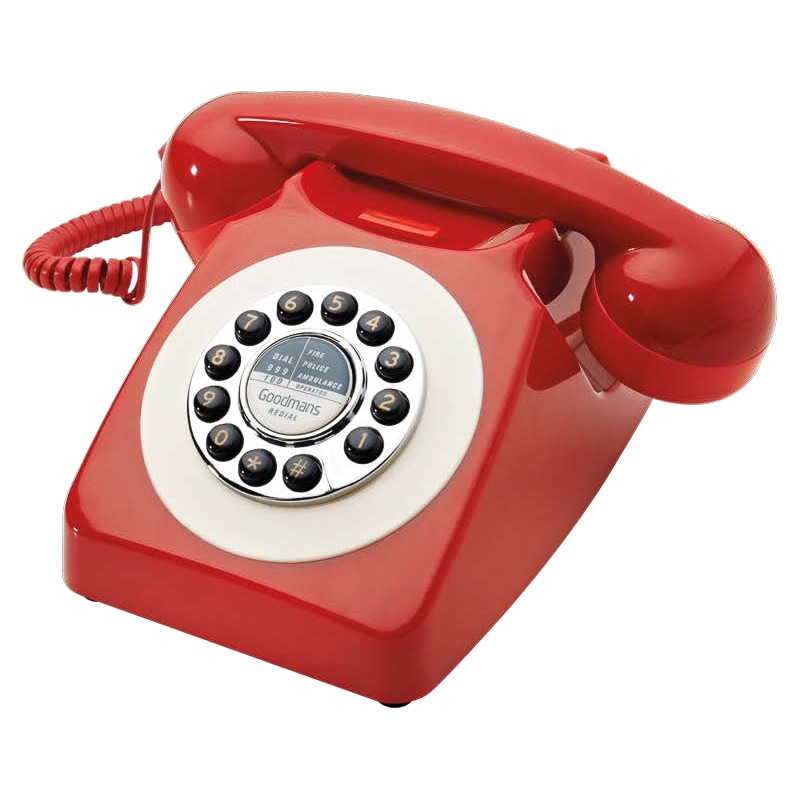 Wederkerigheidsheuristiek
[Speaker Notes: Hetzelfde onderzoek bracht nog iets anders aan het licht over het wederkerigheidsprincipe.

Tijdens het experiment ging de telefoon.
De ene proefpersoon (de medewerker eigenlijk) nam de telefoon op en reageerde op 2 manieren: de ene keer vriendelijk, de andere keer geïrriteerd.
In een bevraging na het experiment werd aan de proefpersoon gevraagd wat hij/zij vond van de andere proefpersoon (medwerker dus).
Deze werd niet als aardig bevonden door de proefpersoon wanneer die onvriendelijk was aan de telefoon.
Er werden ook meer lotjes gekocht van de persoon die aardig bevonden werd.
Maar wat heel opmerkelijk was, is het feit dat wanneer de persoon een cola had gegeven de factor ‘aardig’ vinden geen invloed meer had op het aantal verkochte lotjes.
Met andere woorden het wederkerigheidsprincipe overtreft de sympathieheuristiek.]
Wederkerigheidsheuristiek – door-in-the-face-techniek
[Speaker Notes: Beïnvloedingstechniek die beroep doet op het wederkerigheidsprincipe.
Berust op het principe dat het doen van een concessie of toegift gezien kan worden als gunst.
Gebeurt vaak in onderhandelingen.
Er wordt eerst een bod of verzoek gedaan dat hoog en onrealistisch is en de tegenpartij de ‘deur dichtgooit’, om daarna hierop een toegift te doen om tot een overeenkomst te komen die gezien kan worden als een gunst.]
Wederkerigheidsheuristiek – that’s-not-all-techniek
[Speaker Notes: Beïnvloedingstechniek die beroep doet op het wederkerigheidsprincipe.
Een verkoper zegt eerst dat een product €40 kost om na een tijd terug te komen op de prijs en te zeggen dat iets minder kost of om de prijs zo te laten maar er iets extra bij te geven.]
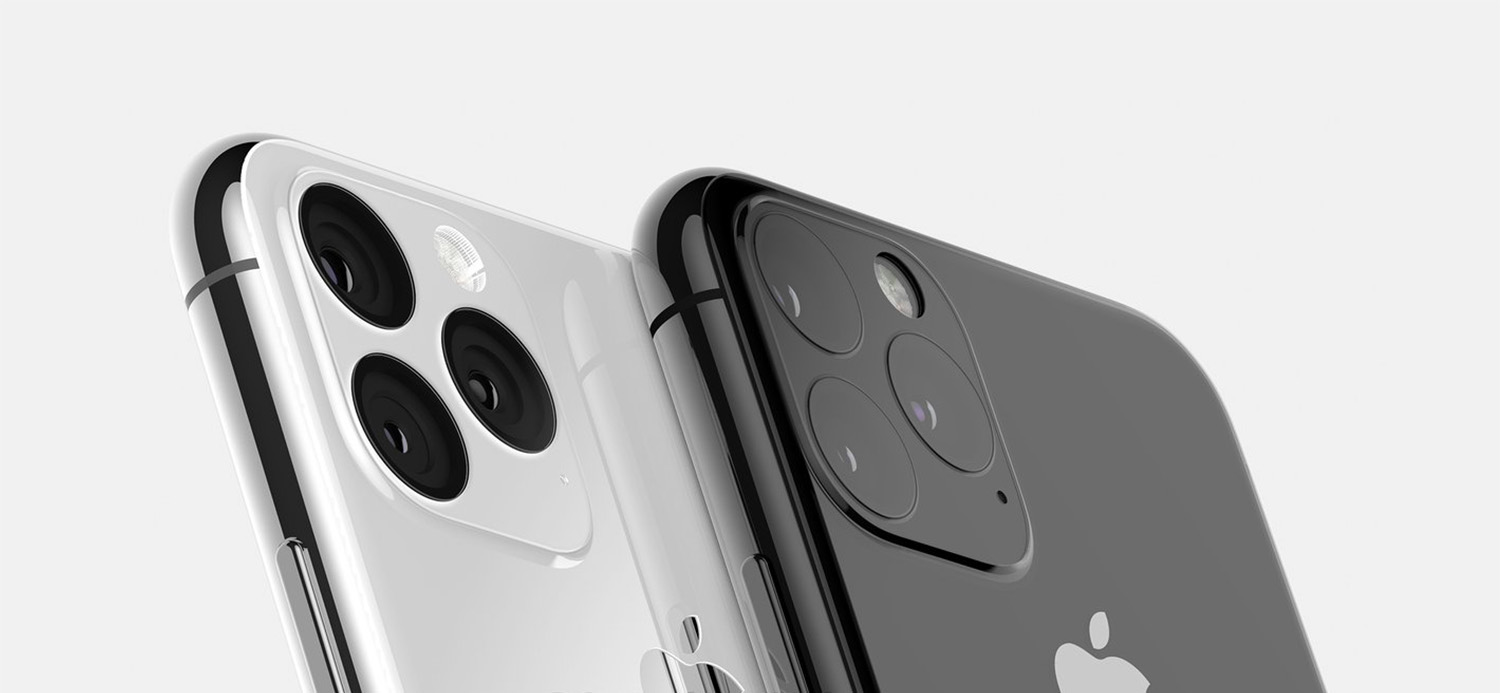 Schaarsteheuristiek
[Speaker Notes: Mensen hebben de neiging aan iets waarde te geven wanneer het in beperkte mate beschikbaar is.]
Over motiveren en gedragsverandering
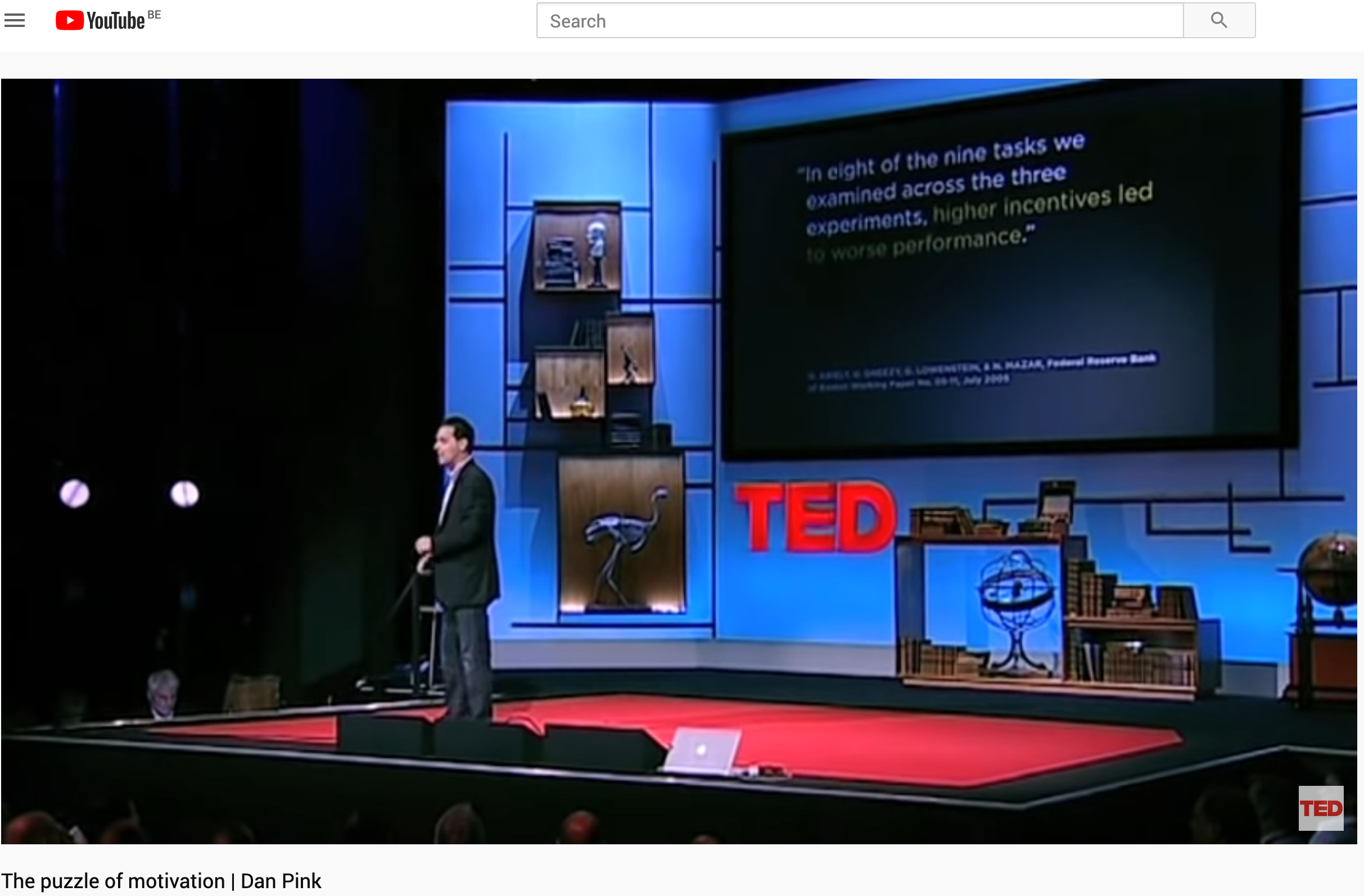 [Speaker Notes: Over interne en externe prikkels die motivatie stimuleren

Leidt beloning als motivator steeds tot succevoller gedrag?
Dan Pink houdt een pleidooi voor intrinsieke motivatie.
Laat mensen dingen doen omdat ze die belangrijk vinden.

BRON
https://www.youtube.com/watch?v=rrkrvAUbU9Y]
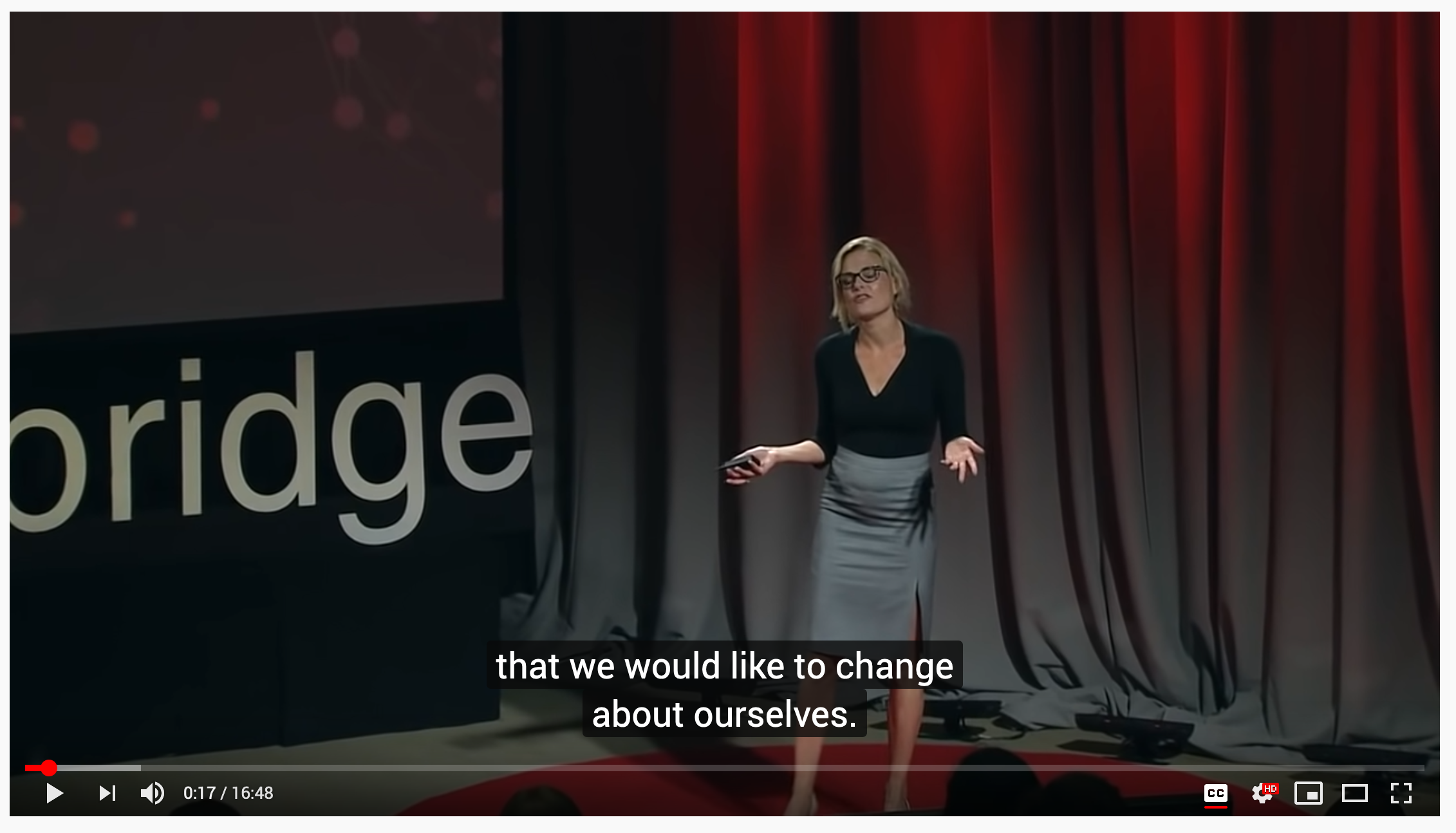 [Speaker Notes: BRON
https://www.youtube.com/watch?v=xp0O2vi8DX4]
Begrippenlijst
*Theorie van het gepland gedrag (Ajzen)
*inoculation theory
*heuristieken
*Elaboration Likelihood Model
*need for cognition scale
*attitudesterkte
*primacy effect
*recency effect
*representativiteitsheuristiek
*gambler’s fallacy
*beschikbaarheidsheuristiek
*dead risks
*framingeffecten
*affectheuristiek
*meer-is-beter-heuristiek
*Autoritietsheuristiek
*sympathieheuristiek
*consistentieheuristiek
*foot-in-the-door-techniek
*wederkerigheidsheuristiek
*door-in-the-face-techniek
*that’s-not-all-techniek
*schaarsteheuristiek
*halo-effect
*celebrity endorsement